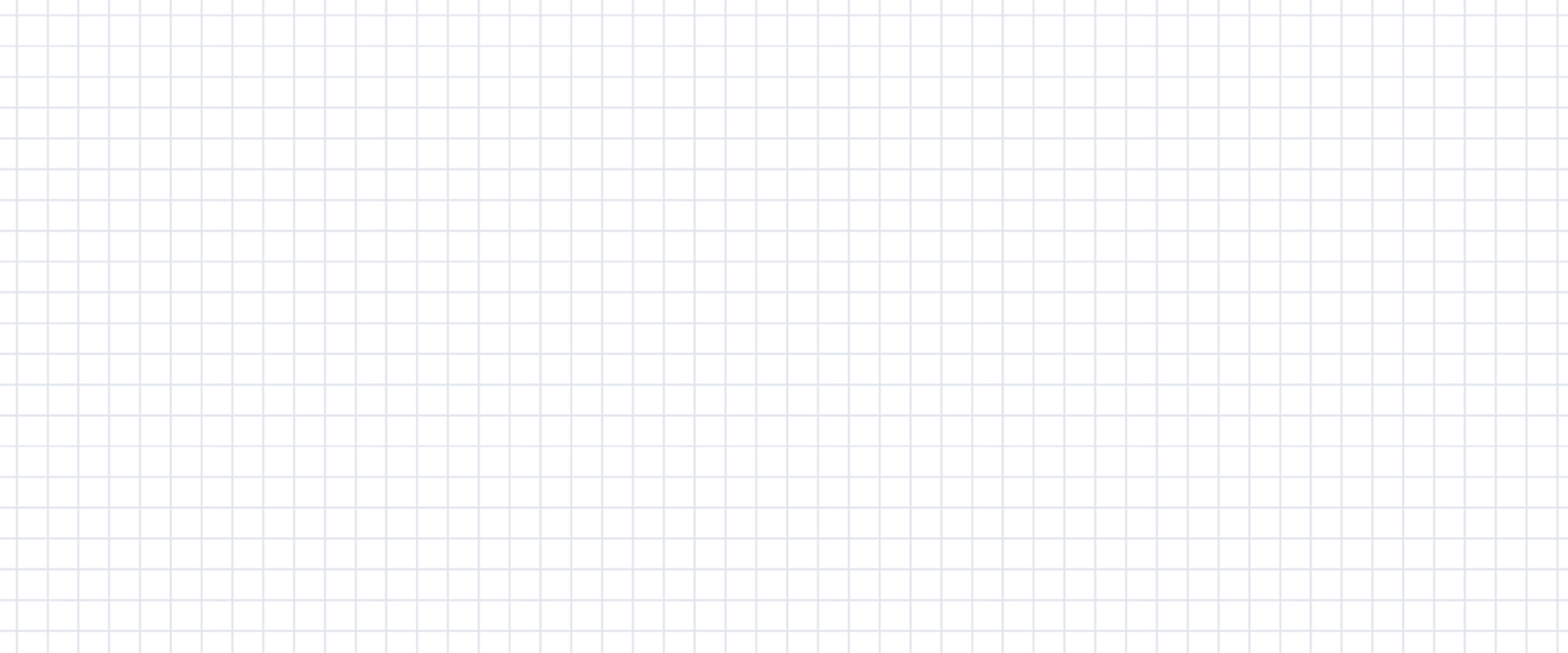 数学
职教高考新实践专题篇·
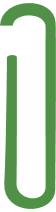 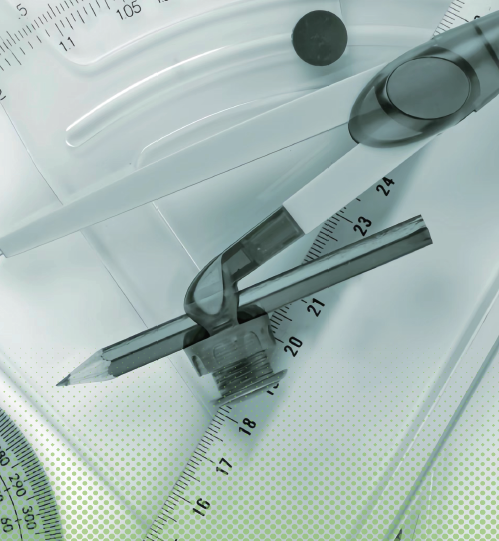 主　编　沈栩竹　祝有冰
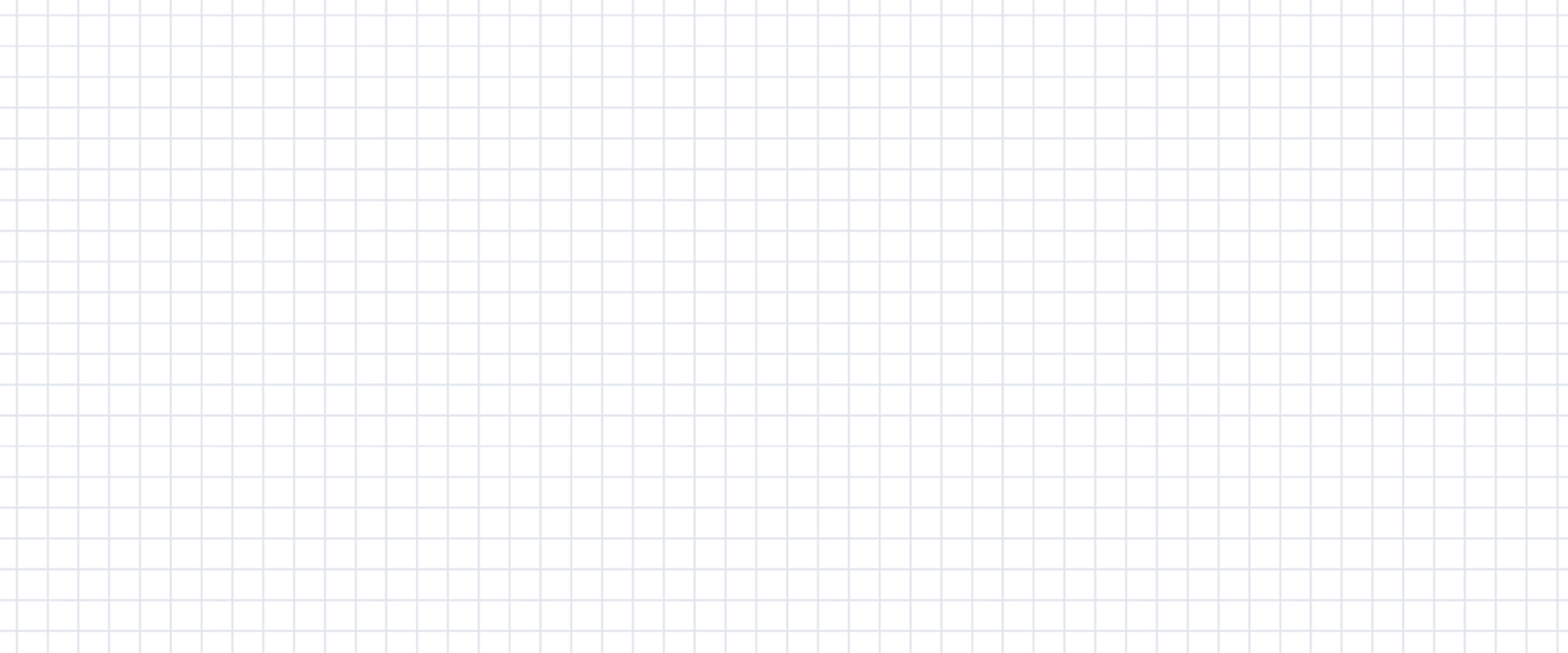 第 7 章
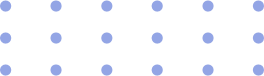 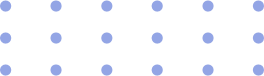 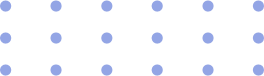 平面解析几何
7.1  平面上的直线方程
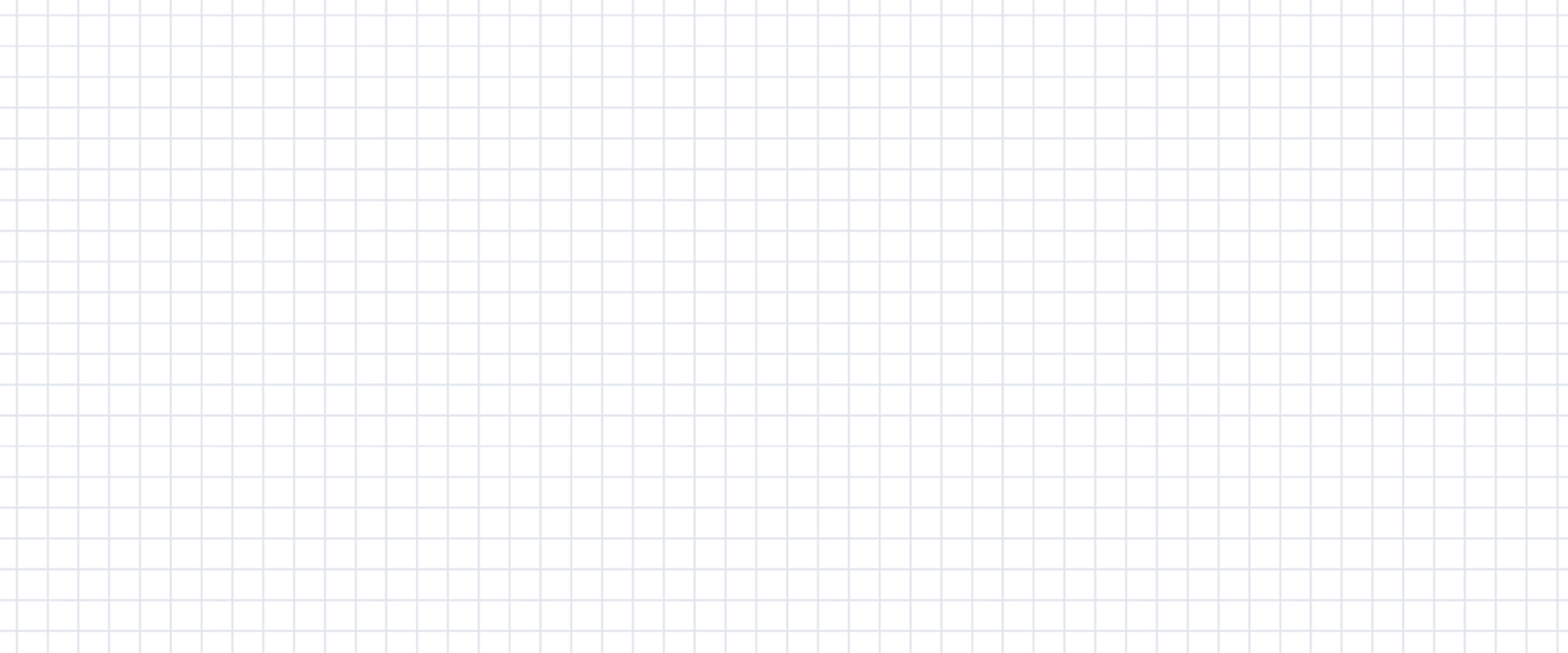 目录
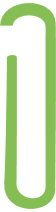 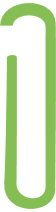 巩固与积累
能力与提升
一、选择题
B
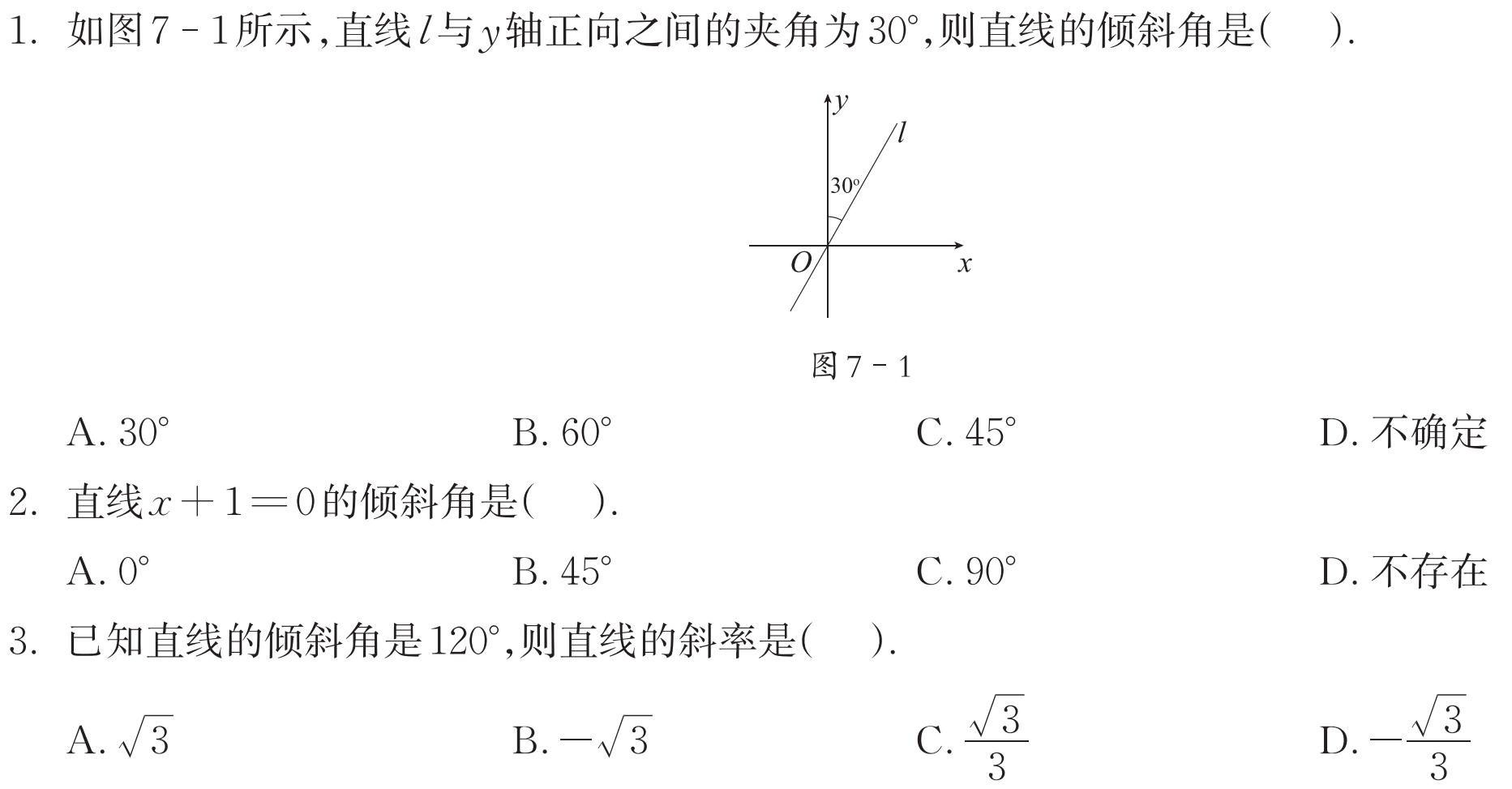 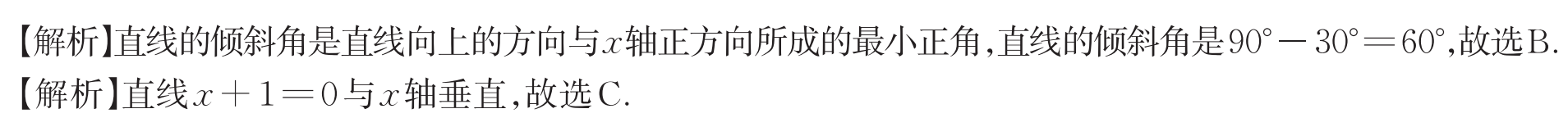 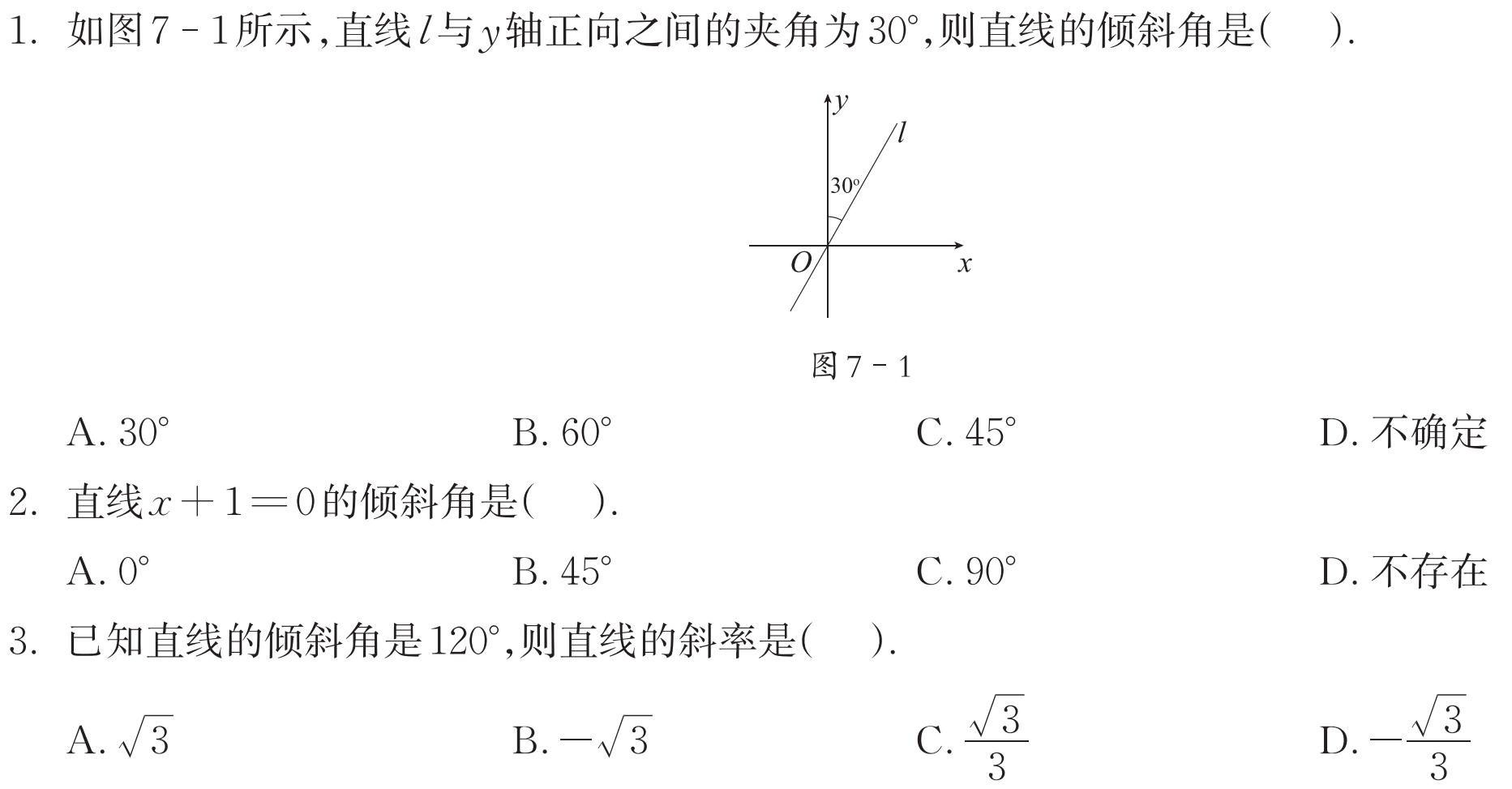 C
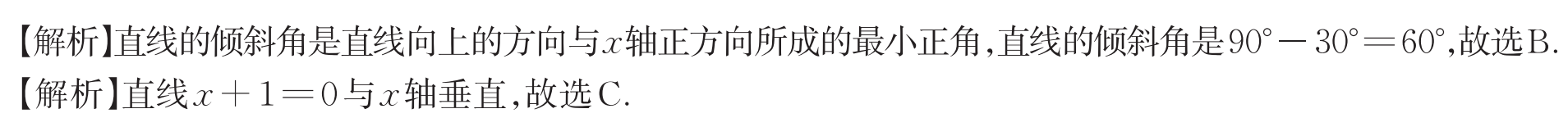 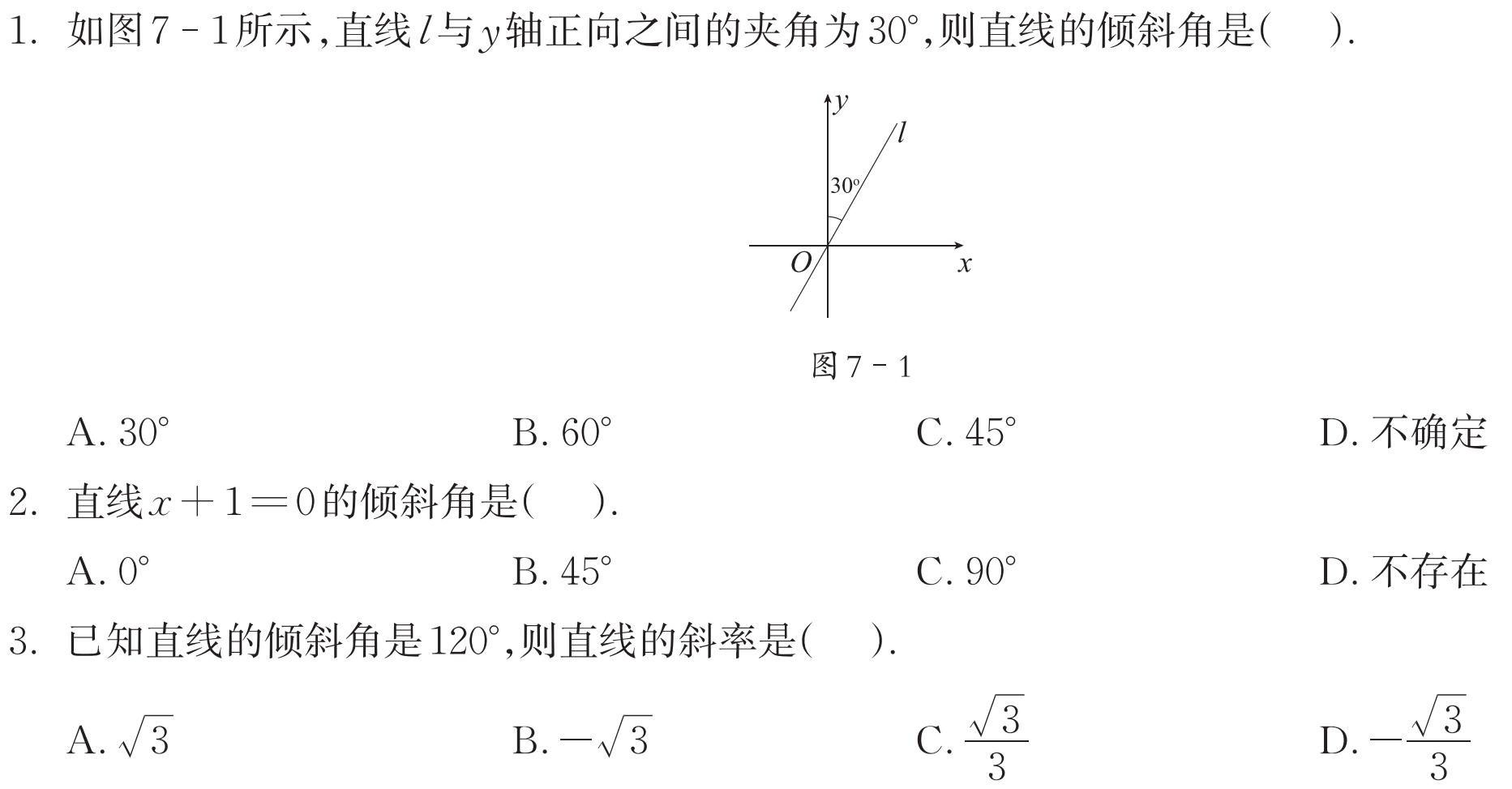 B
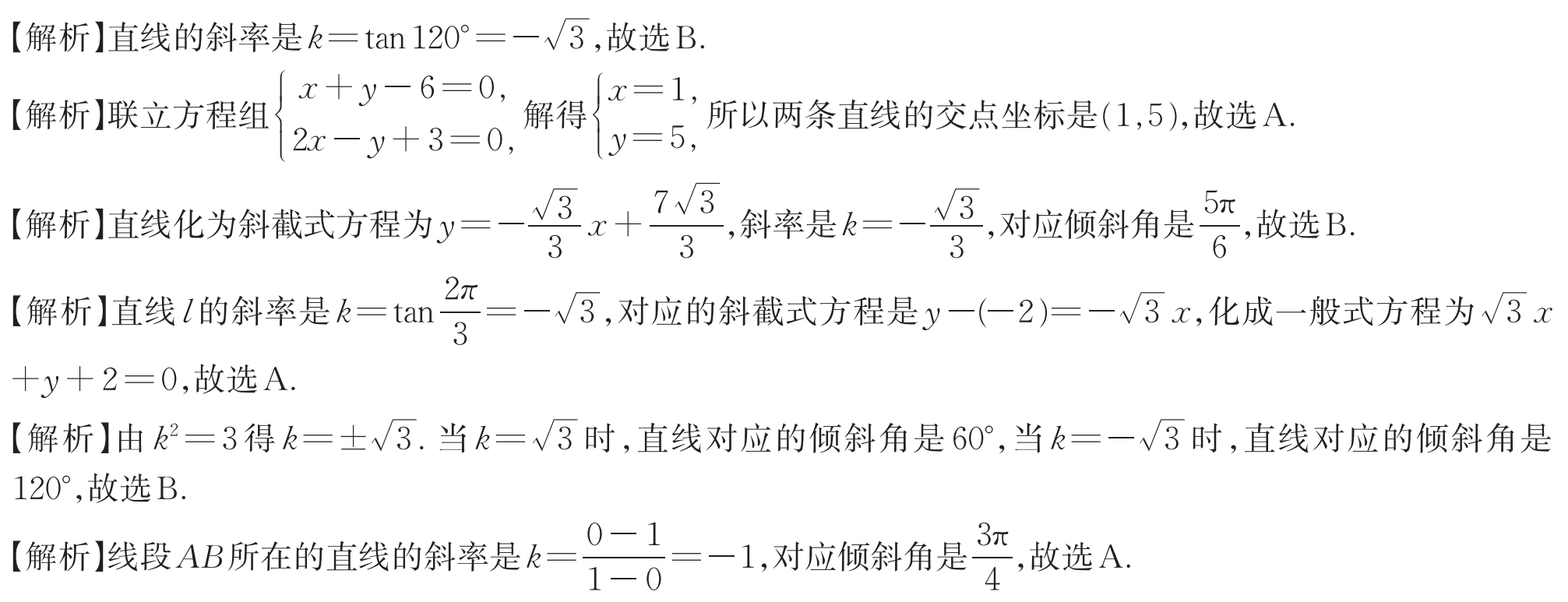 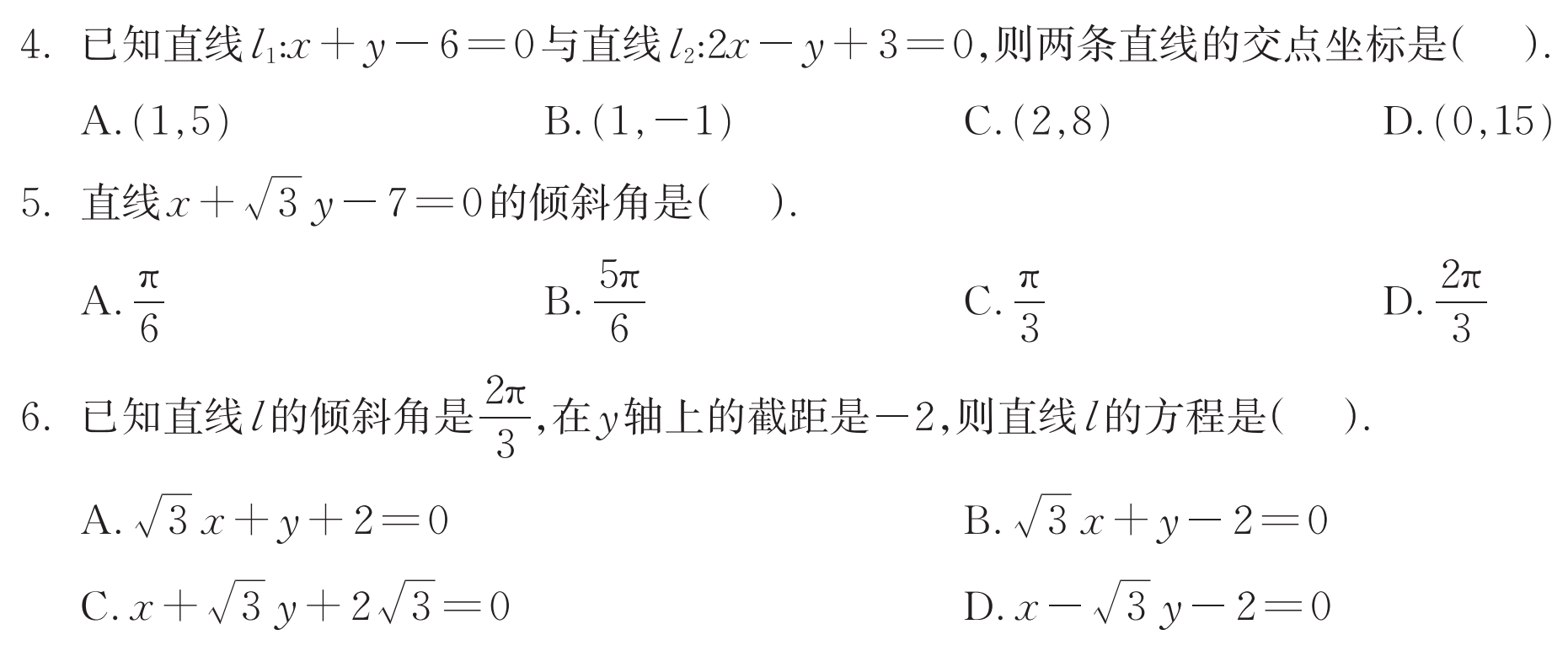 A
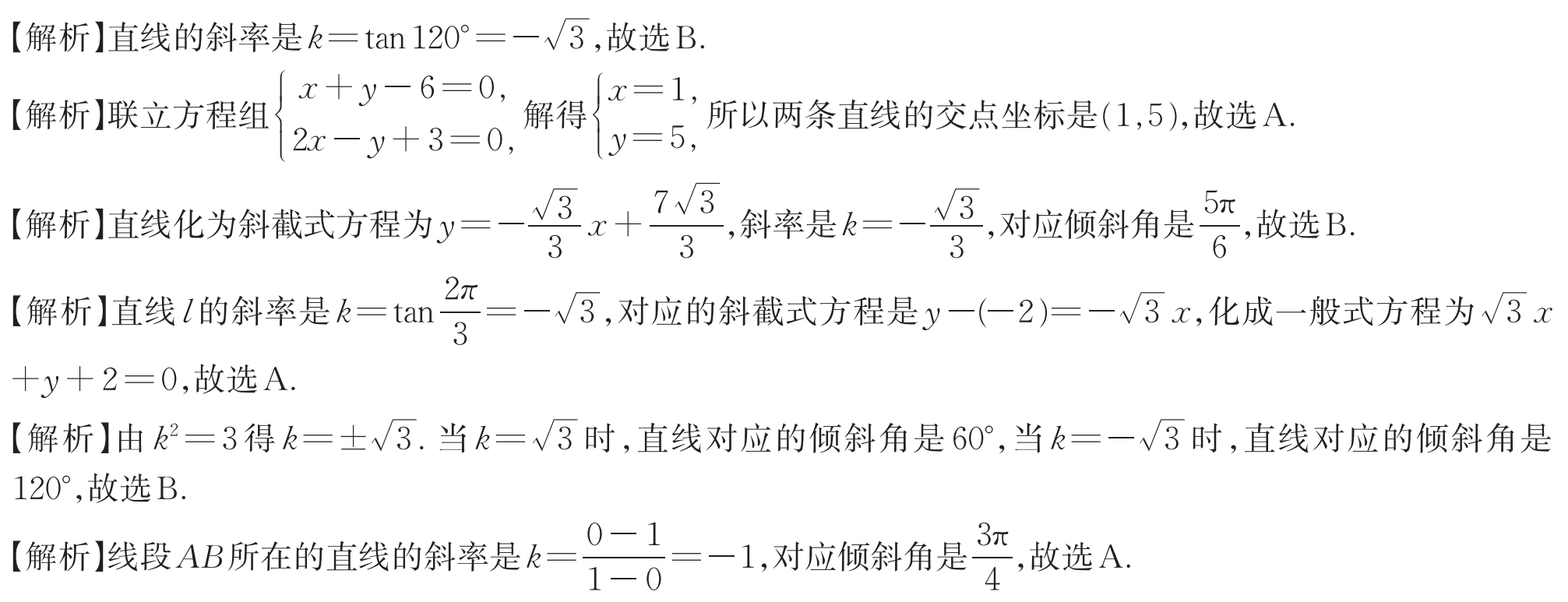 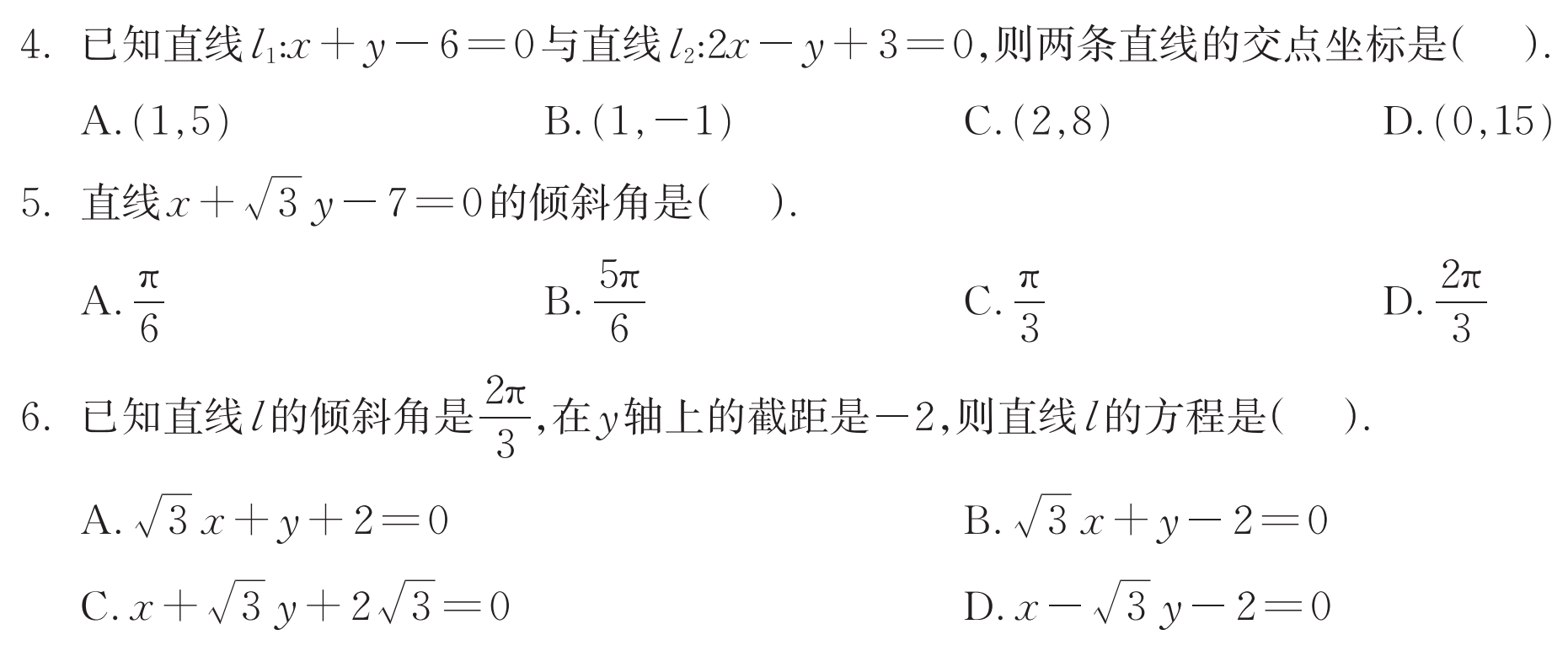 B
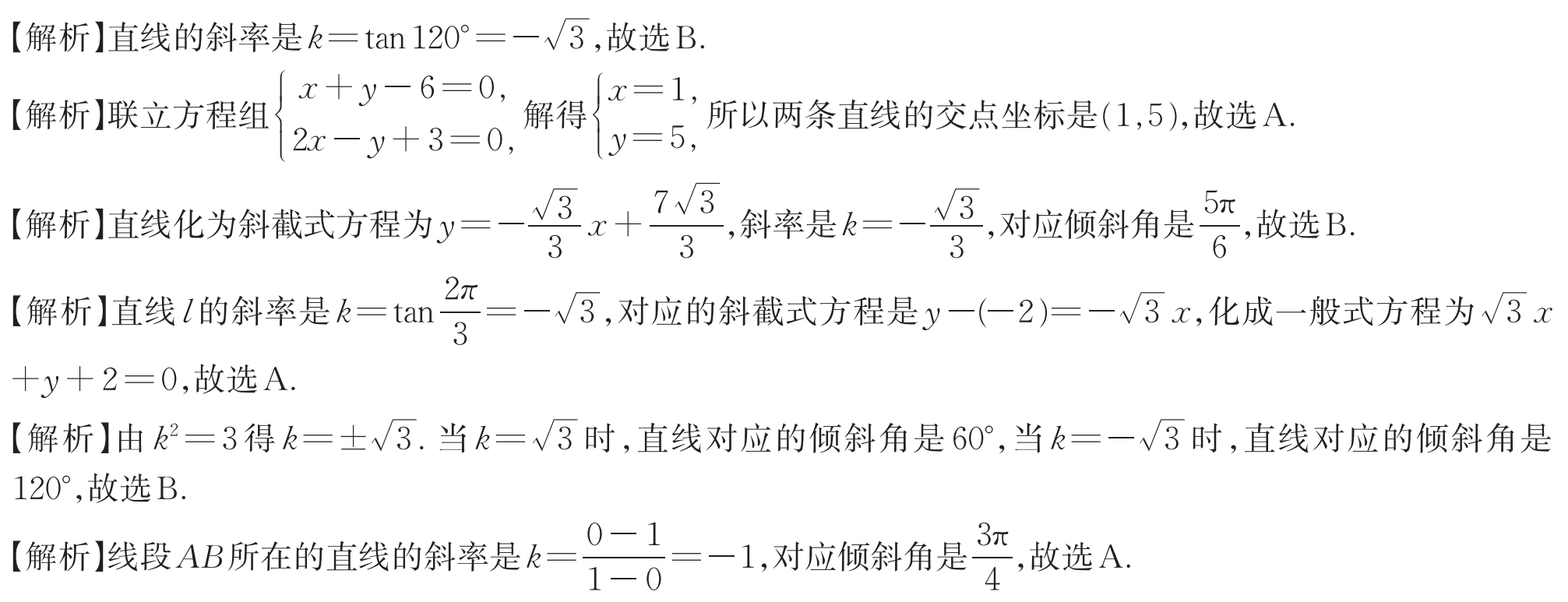 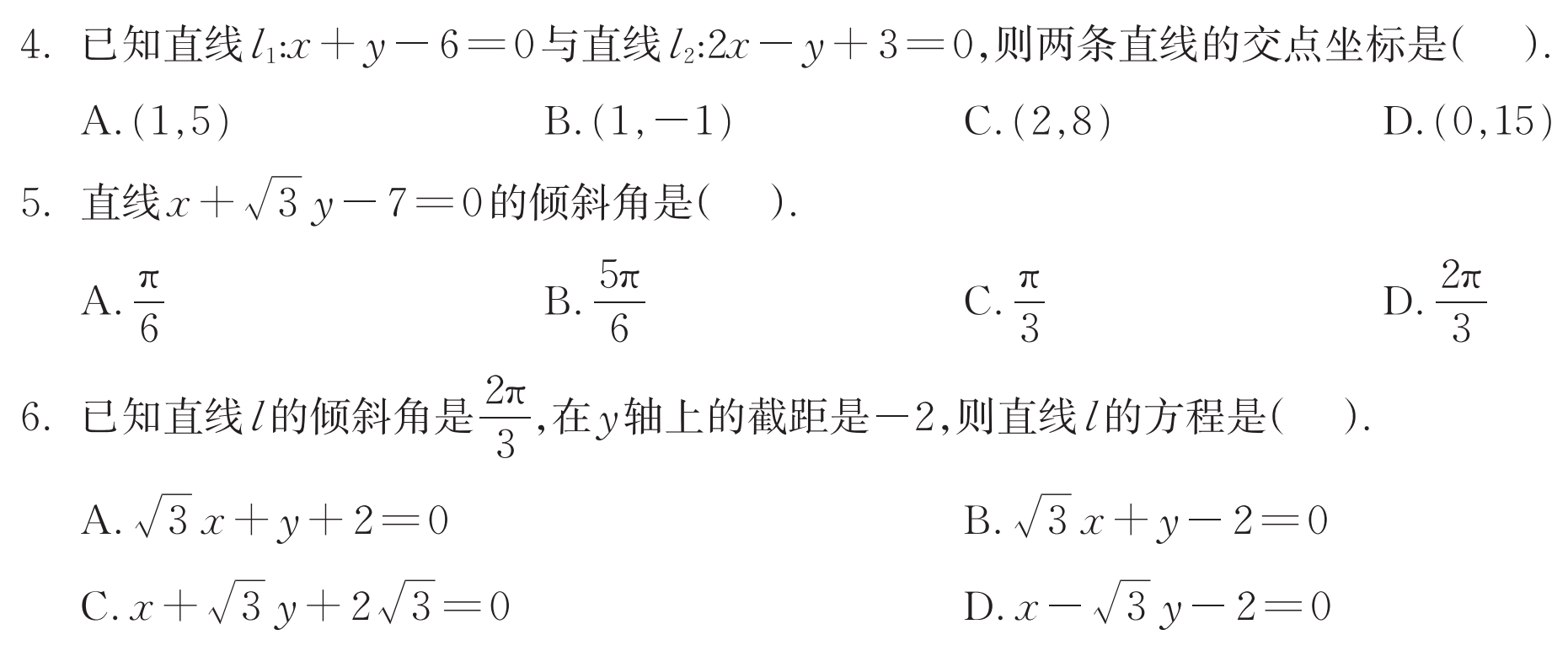 A
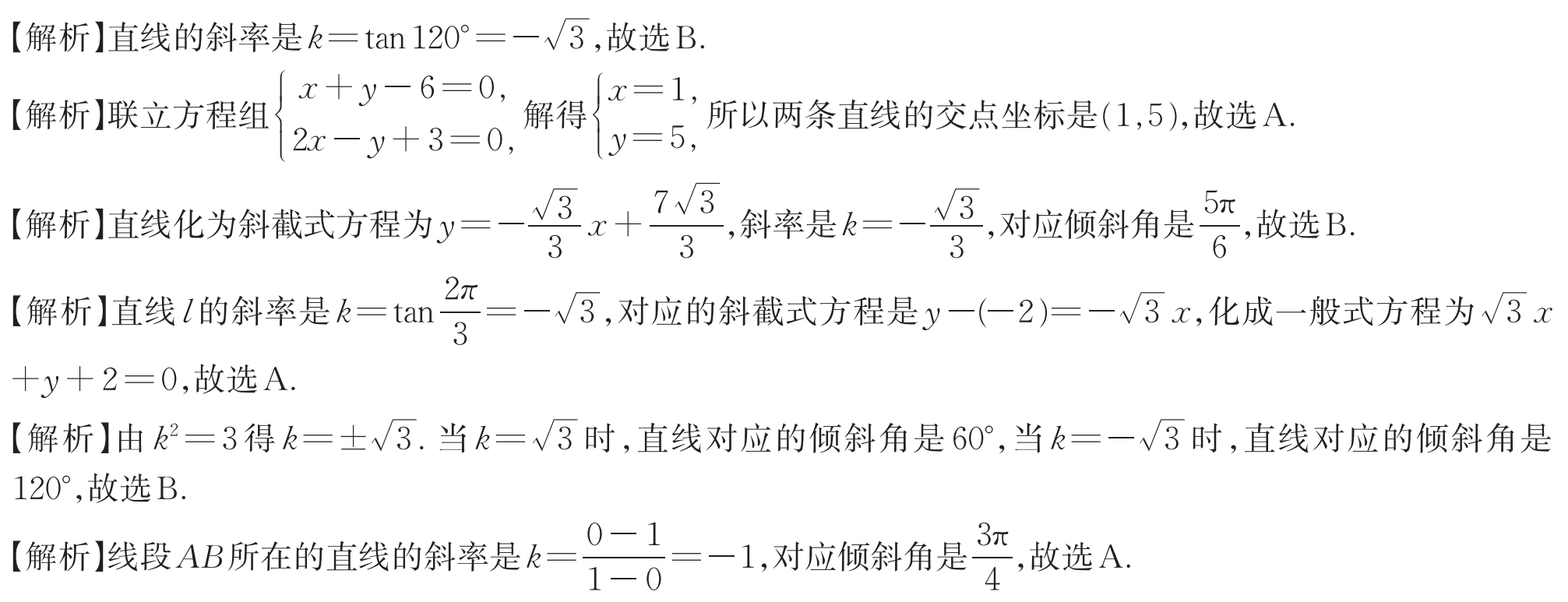 B
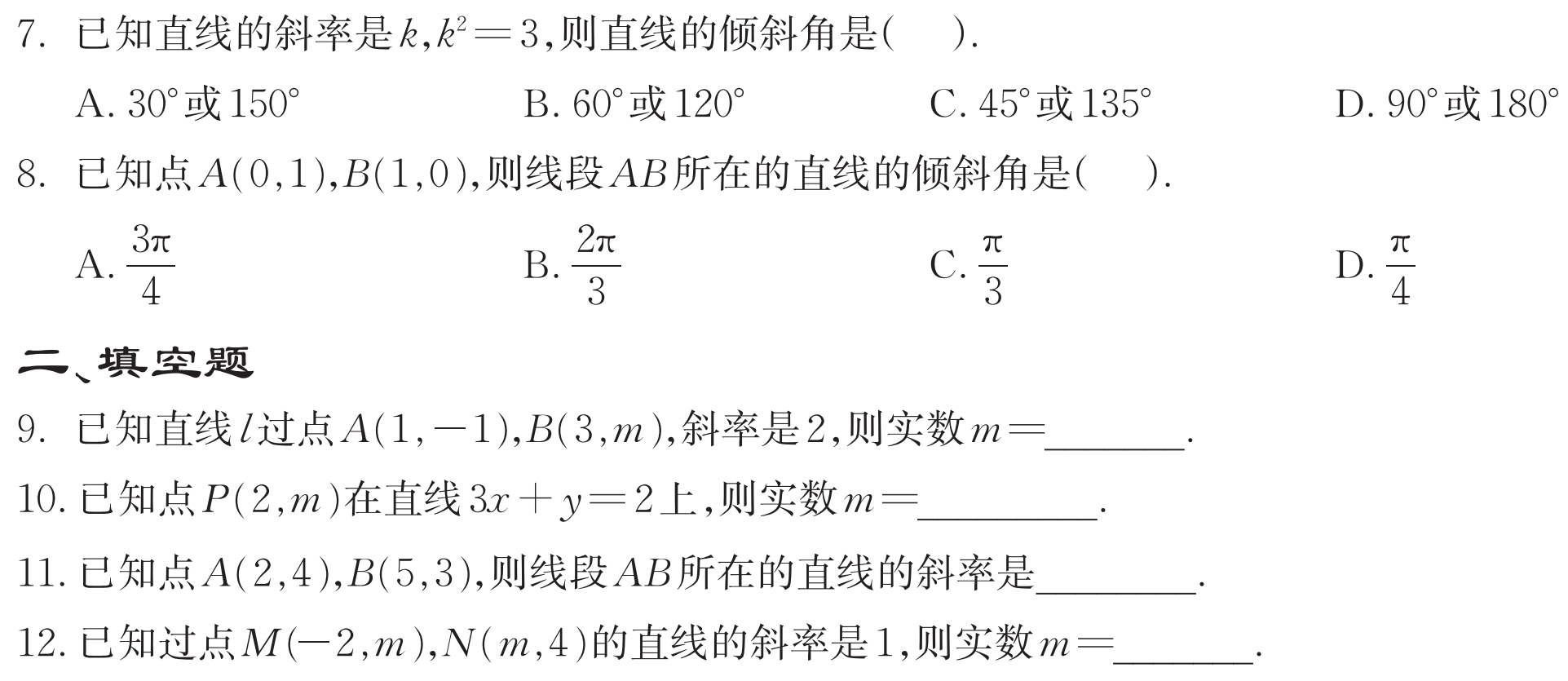 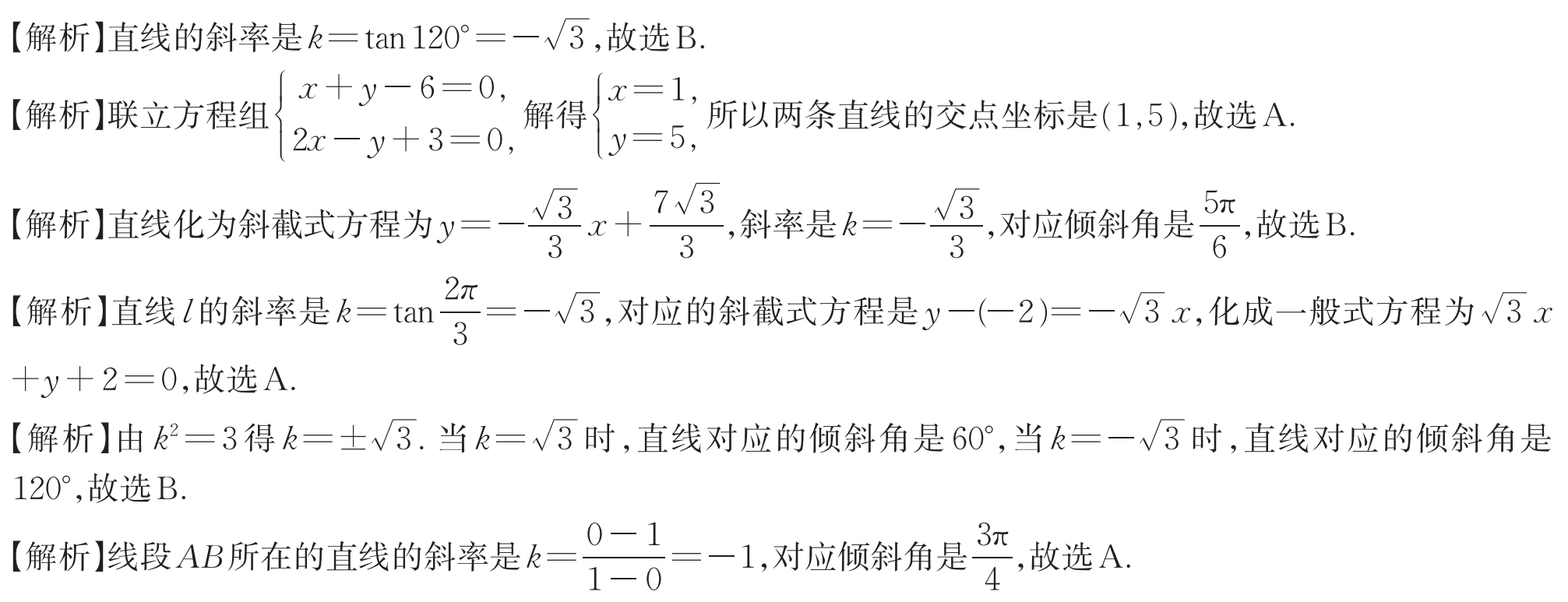 A
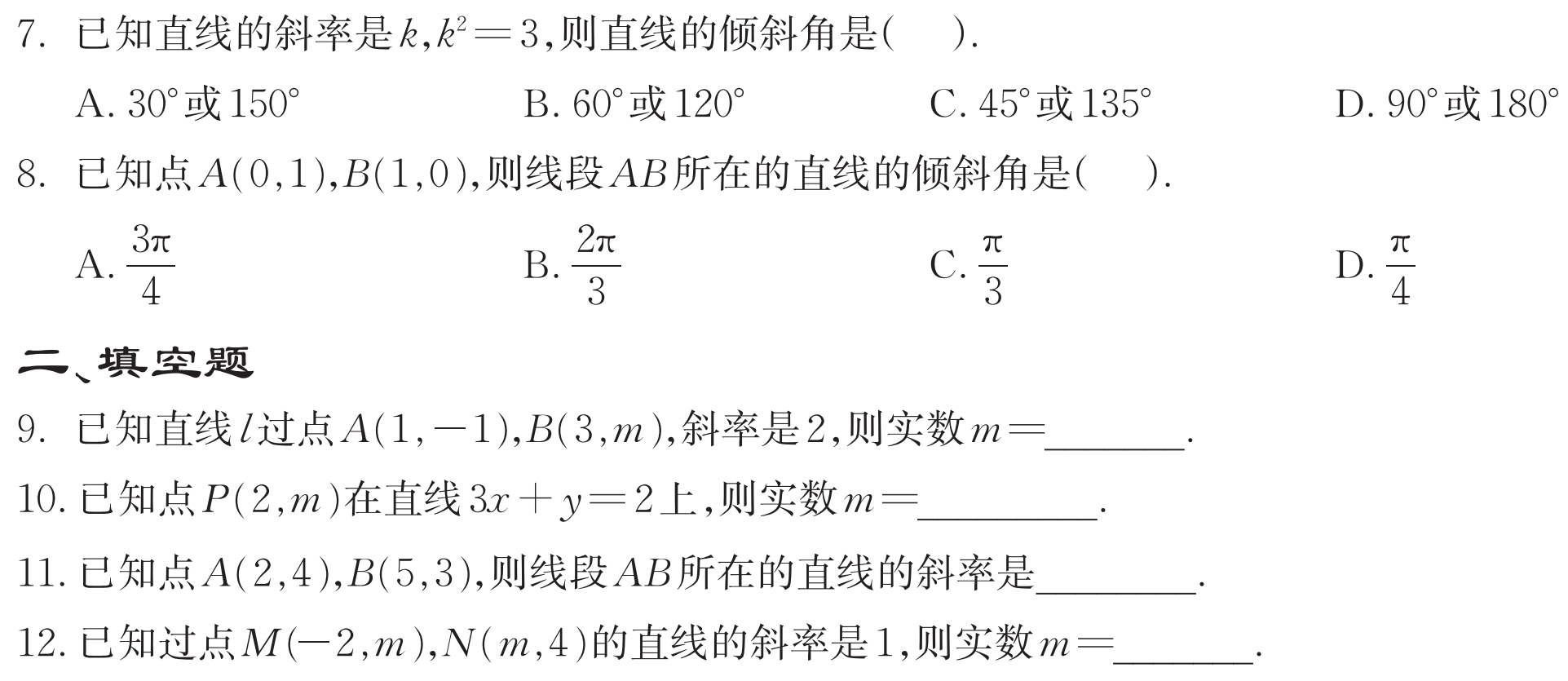 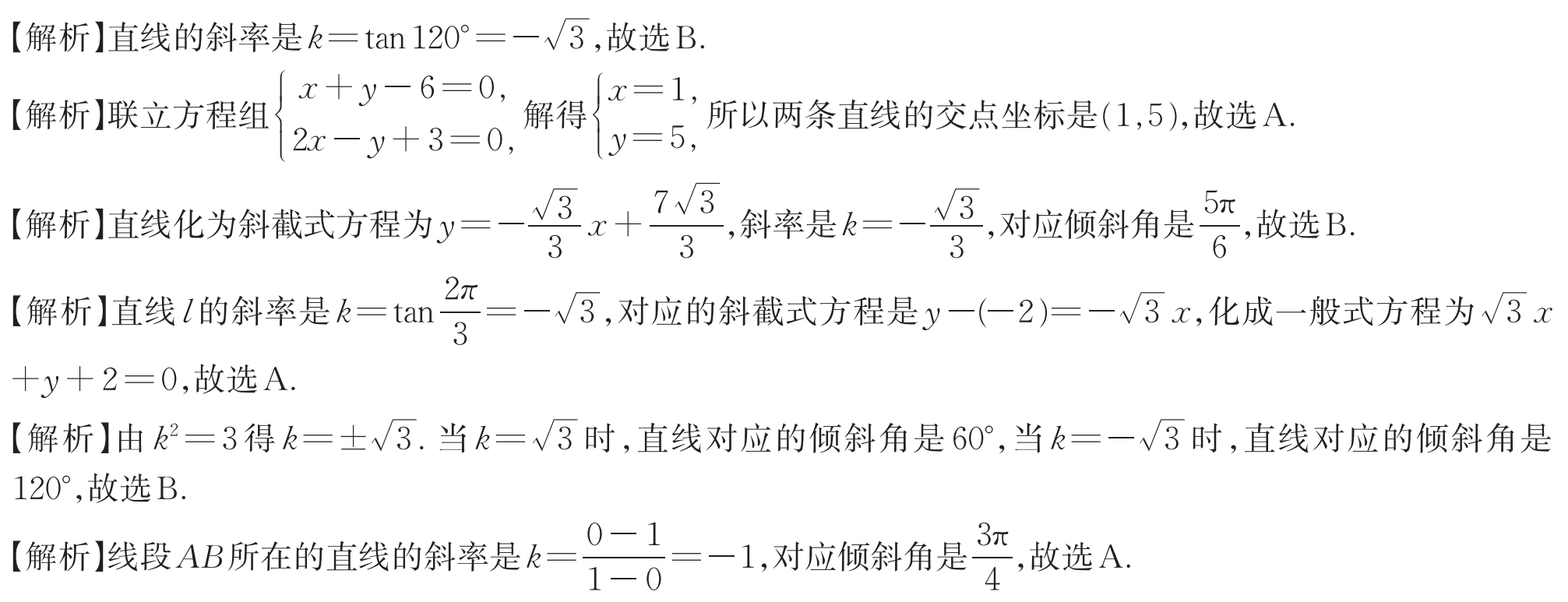 二、填空题
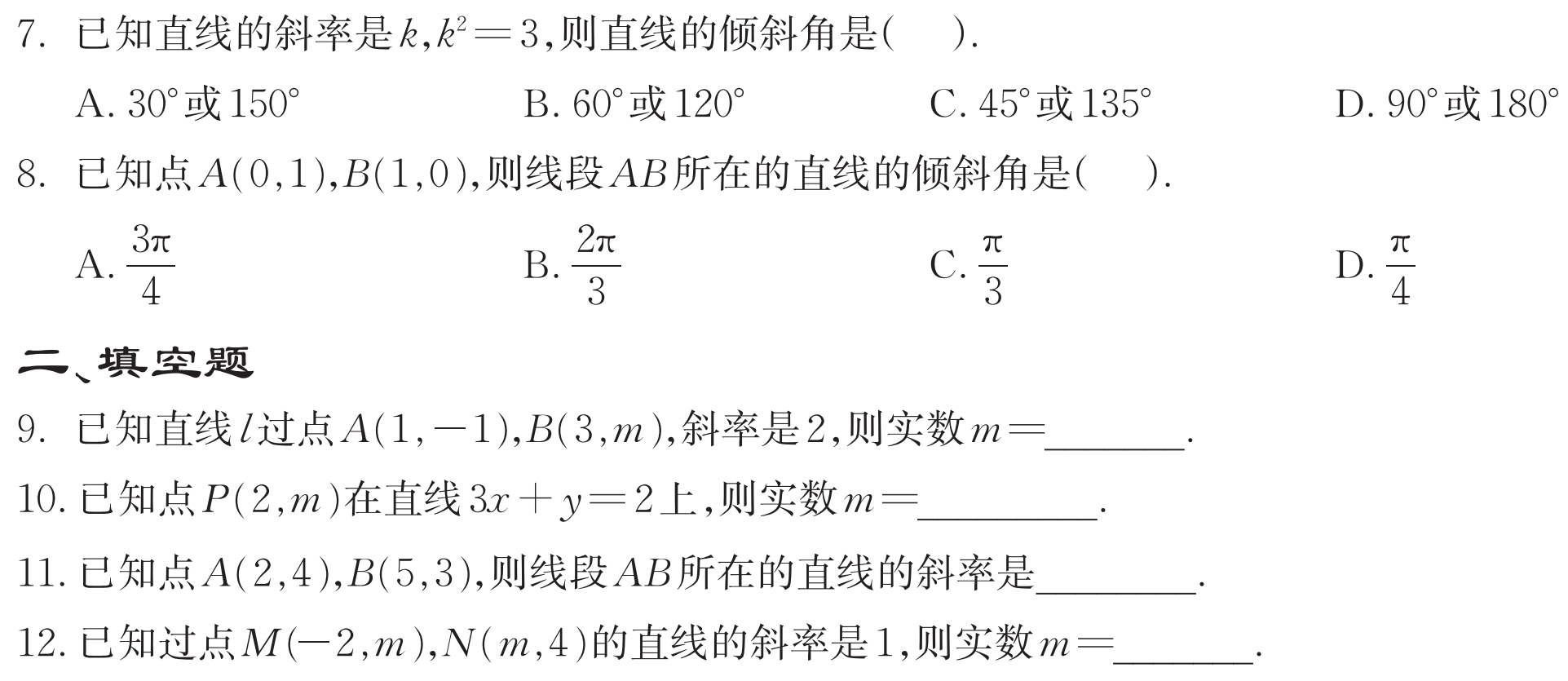 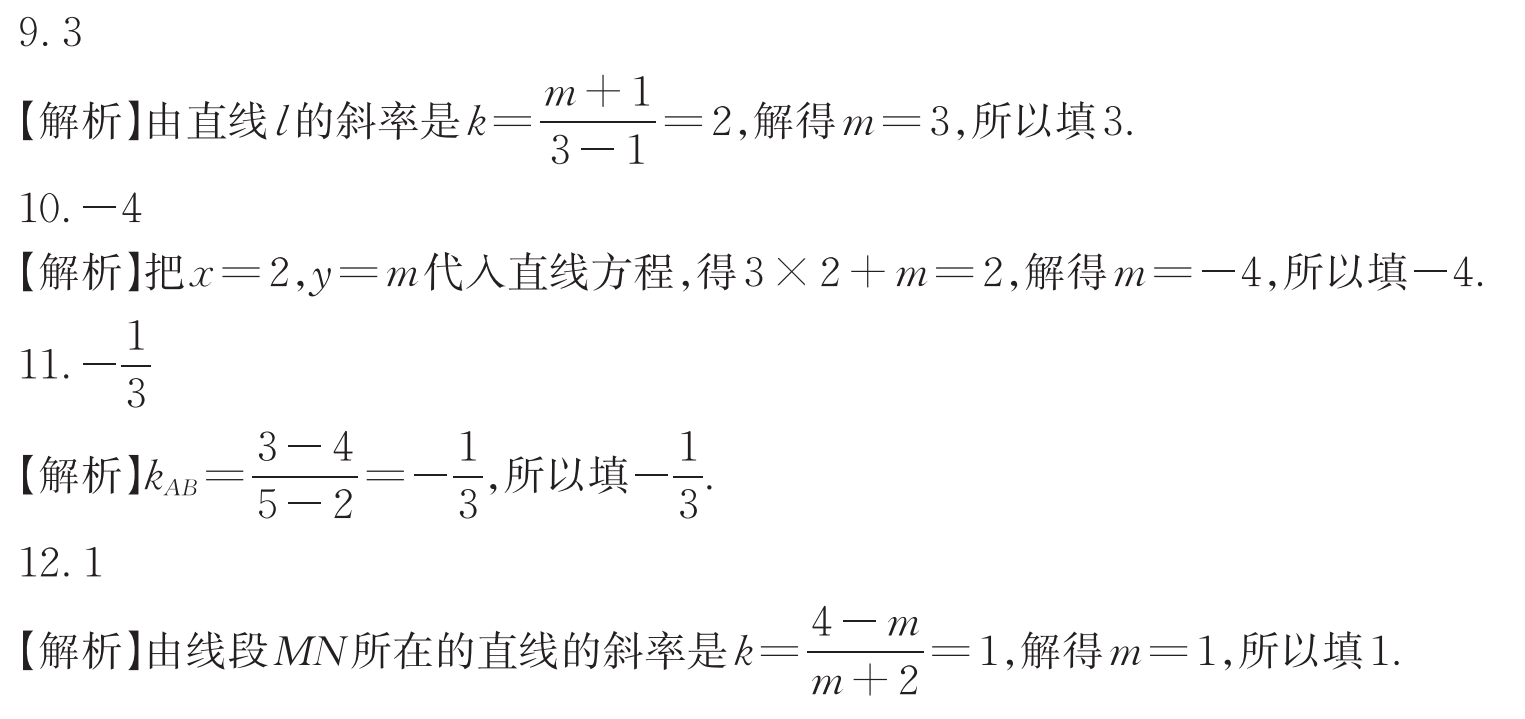 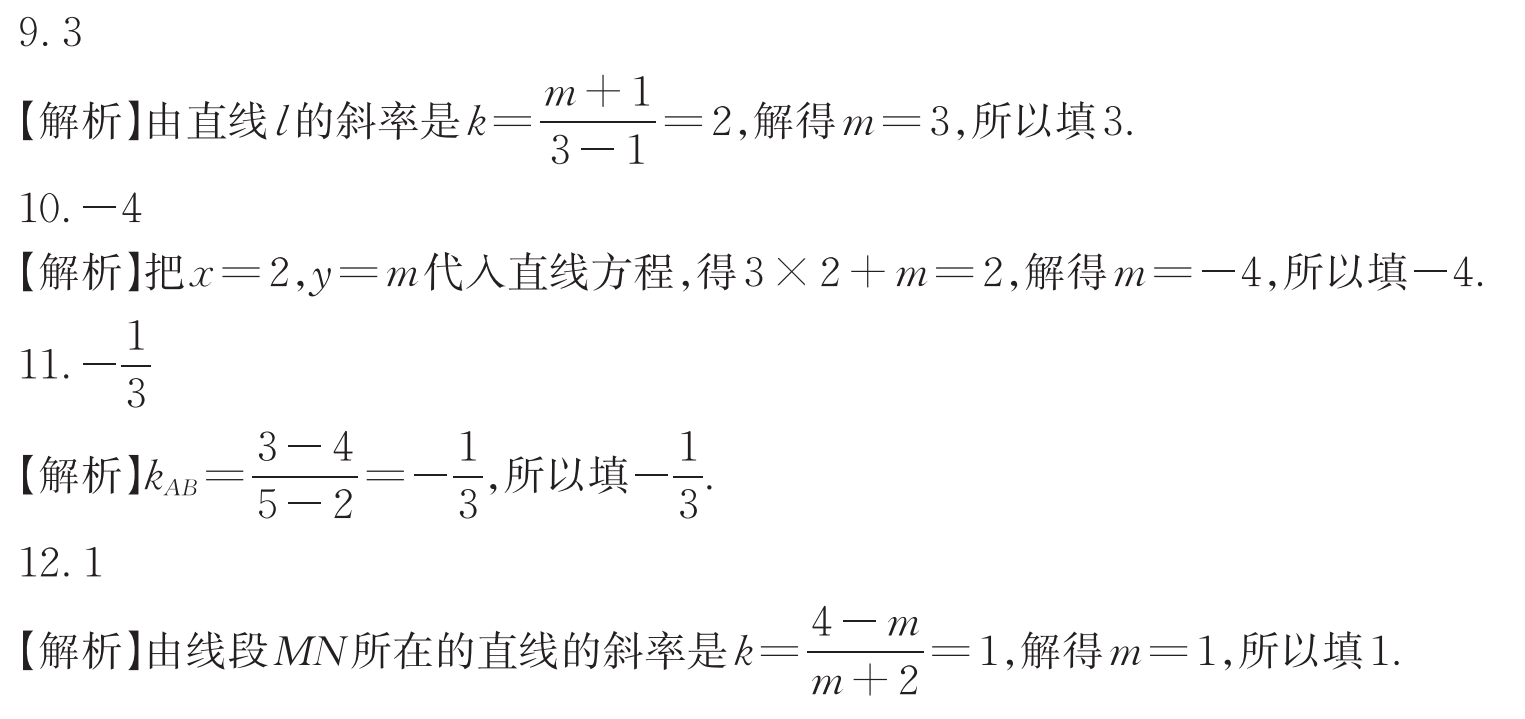 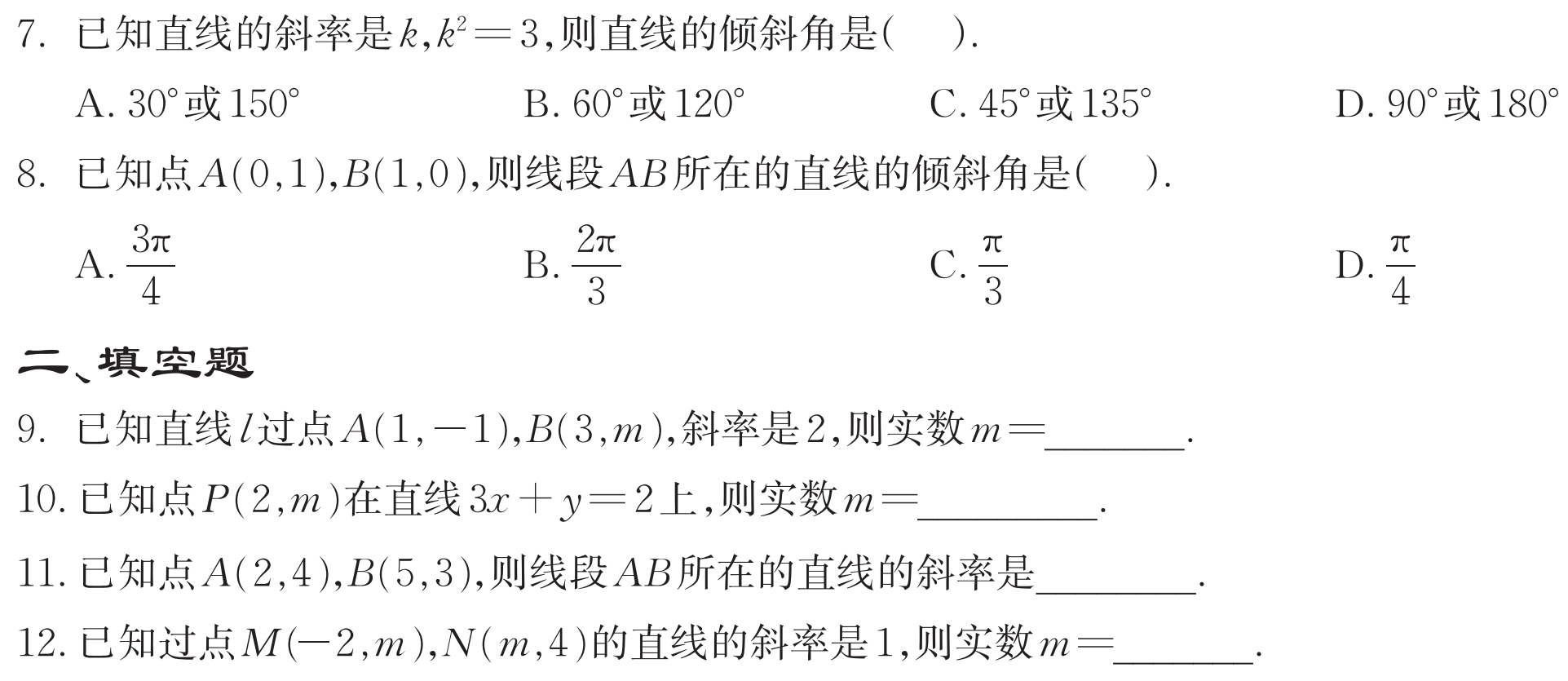 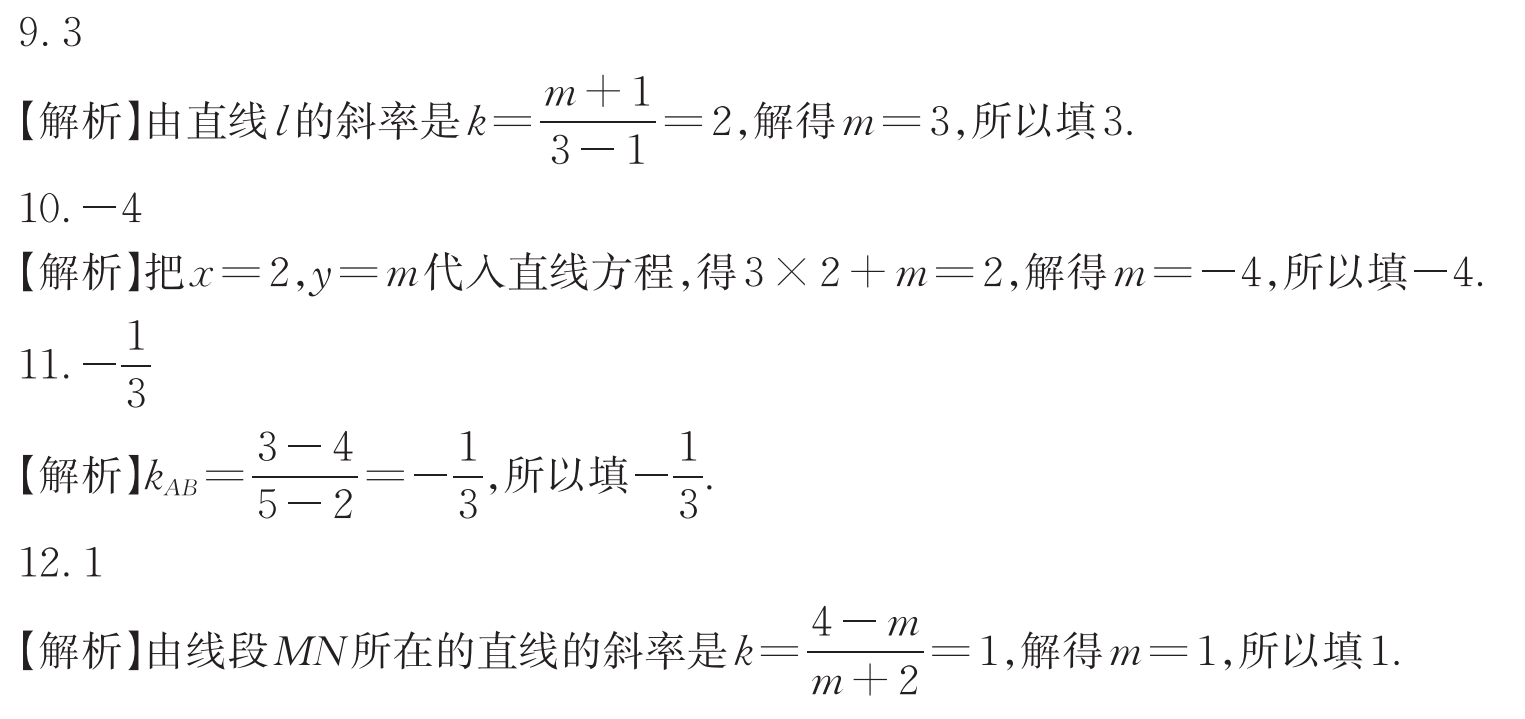 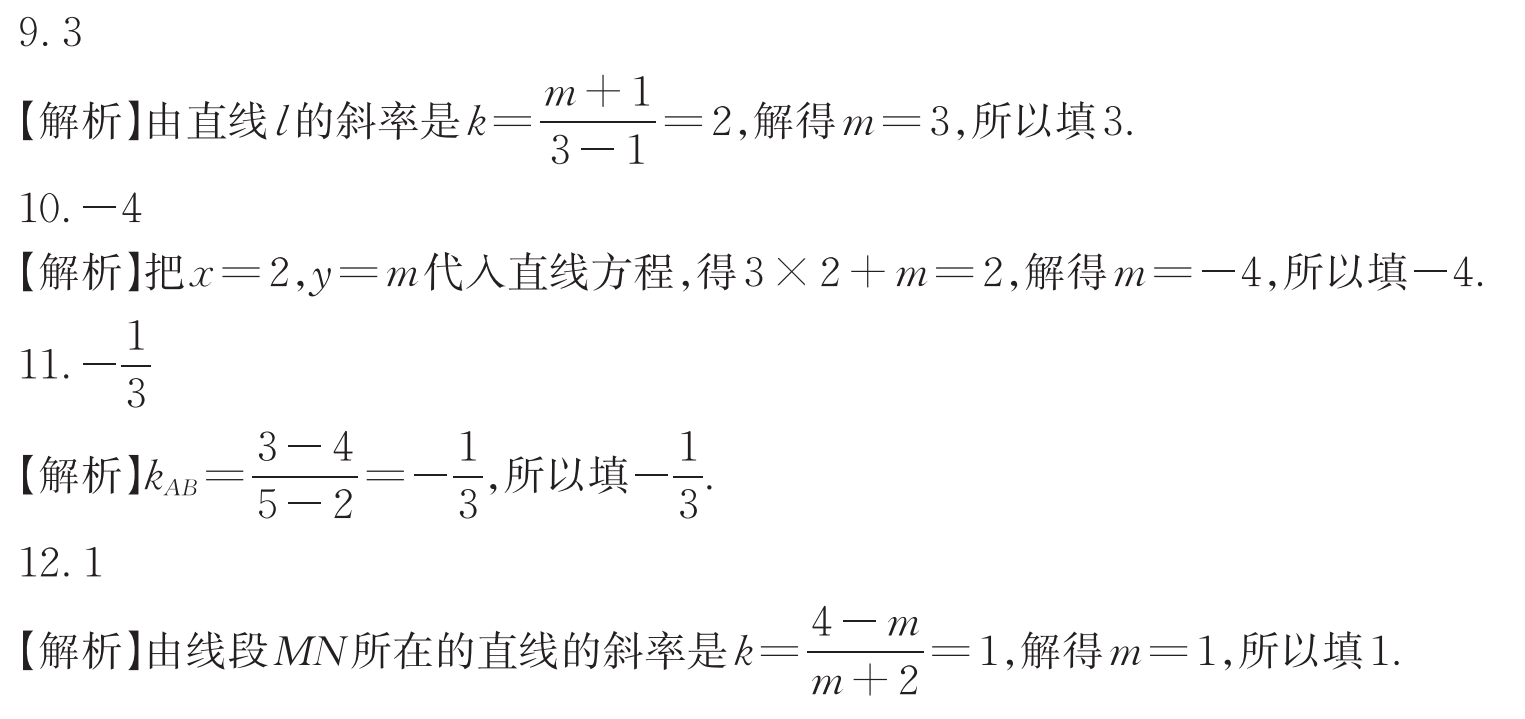 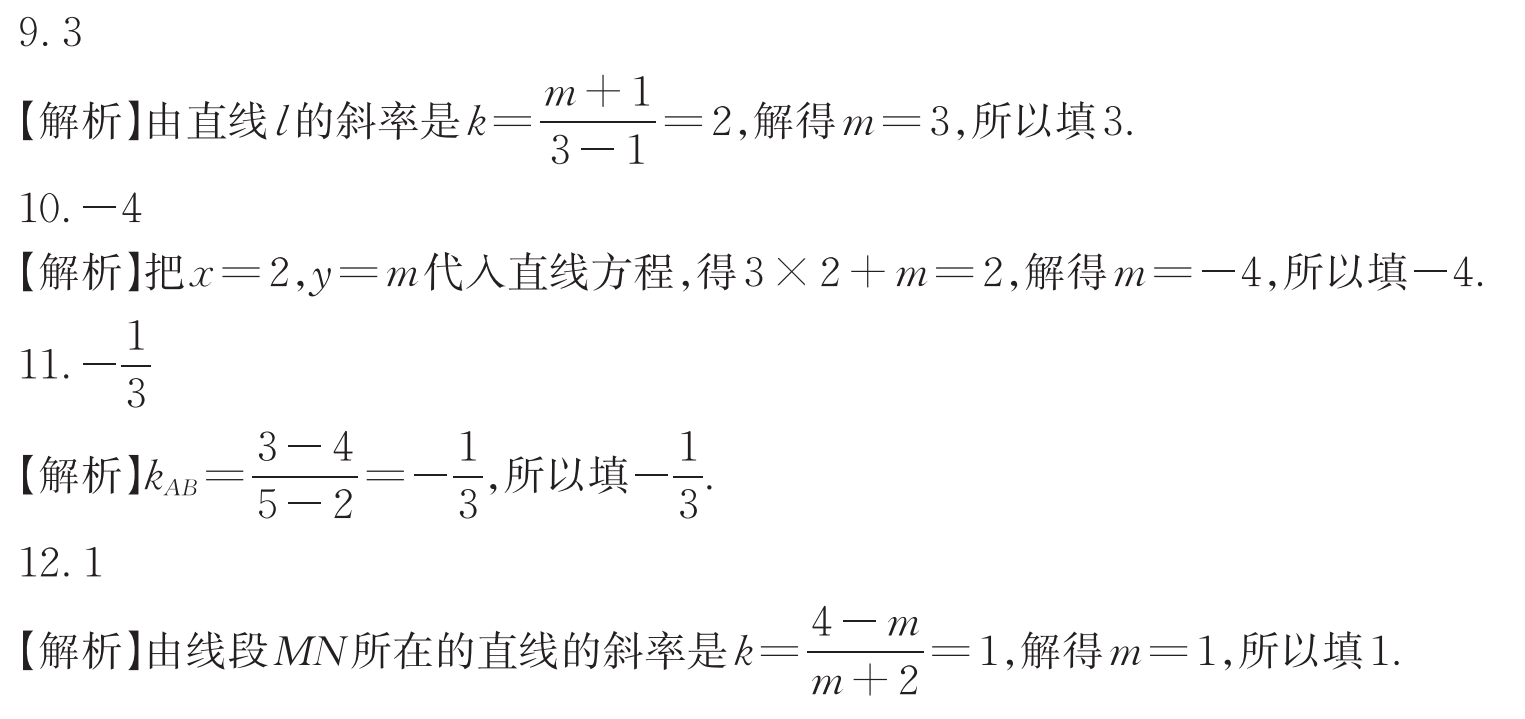 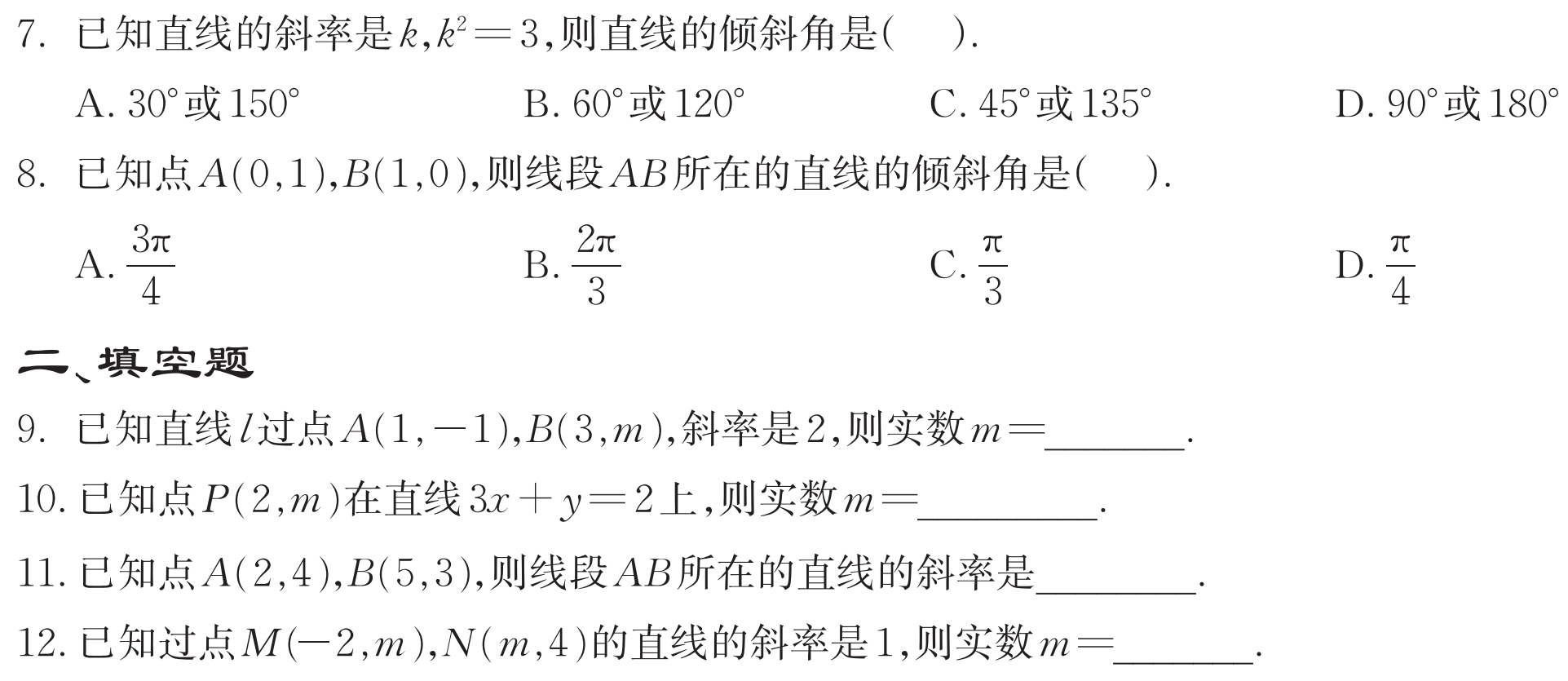 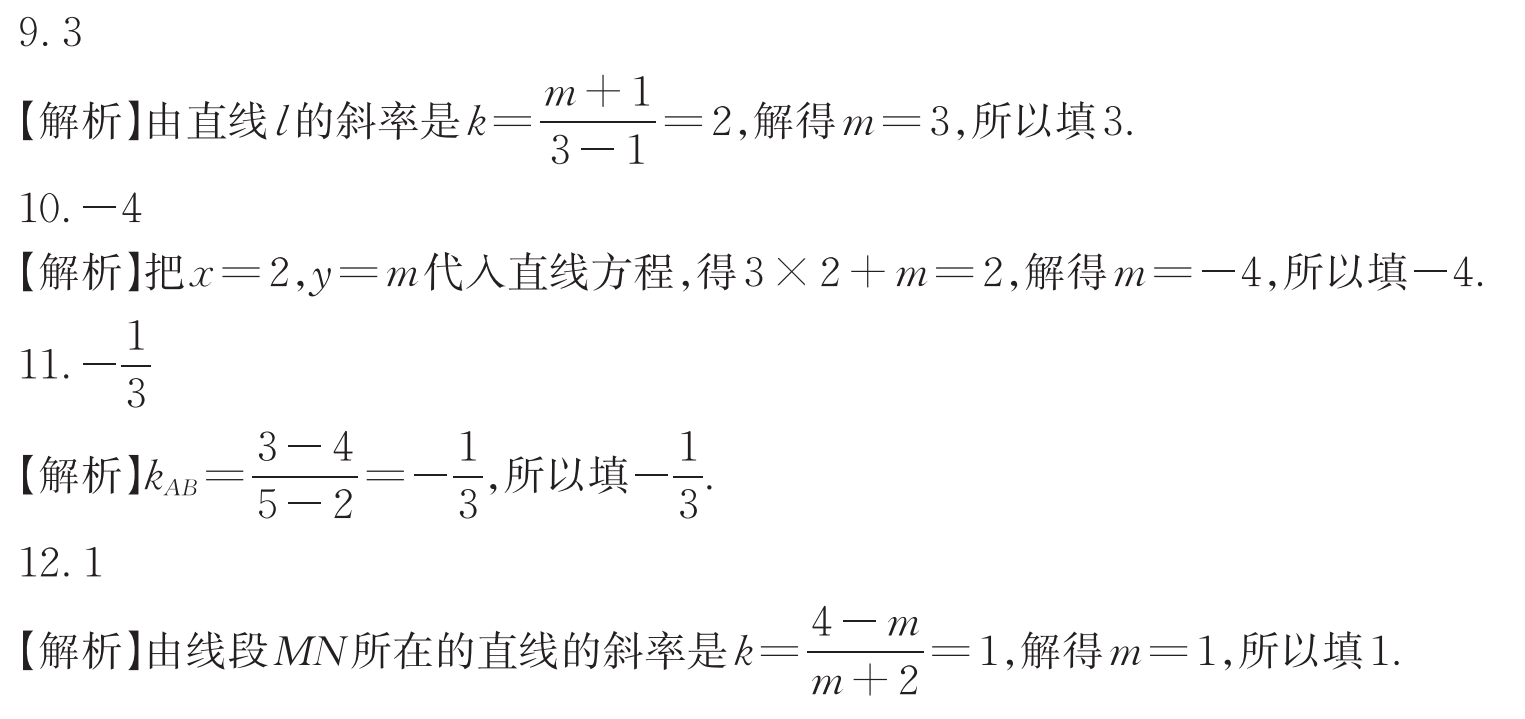 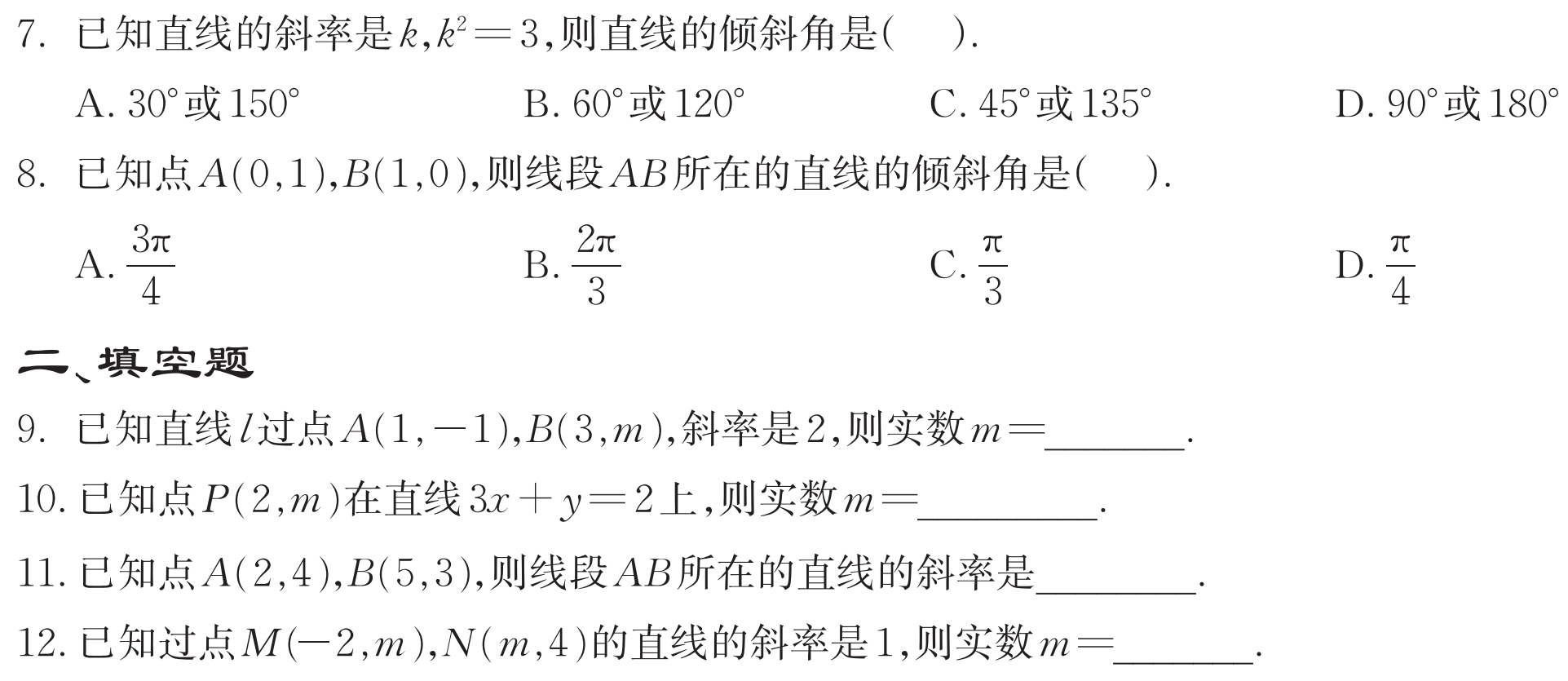 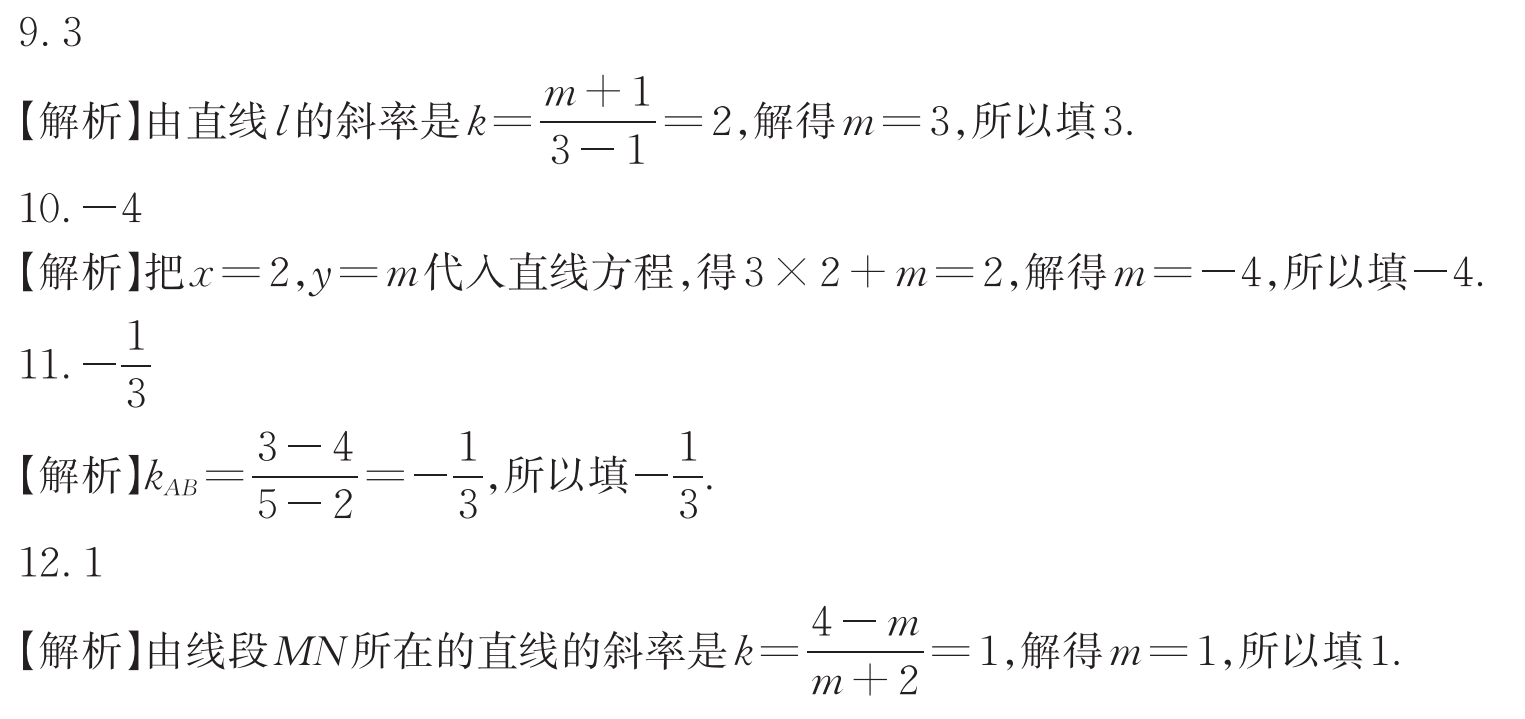 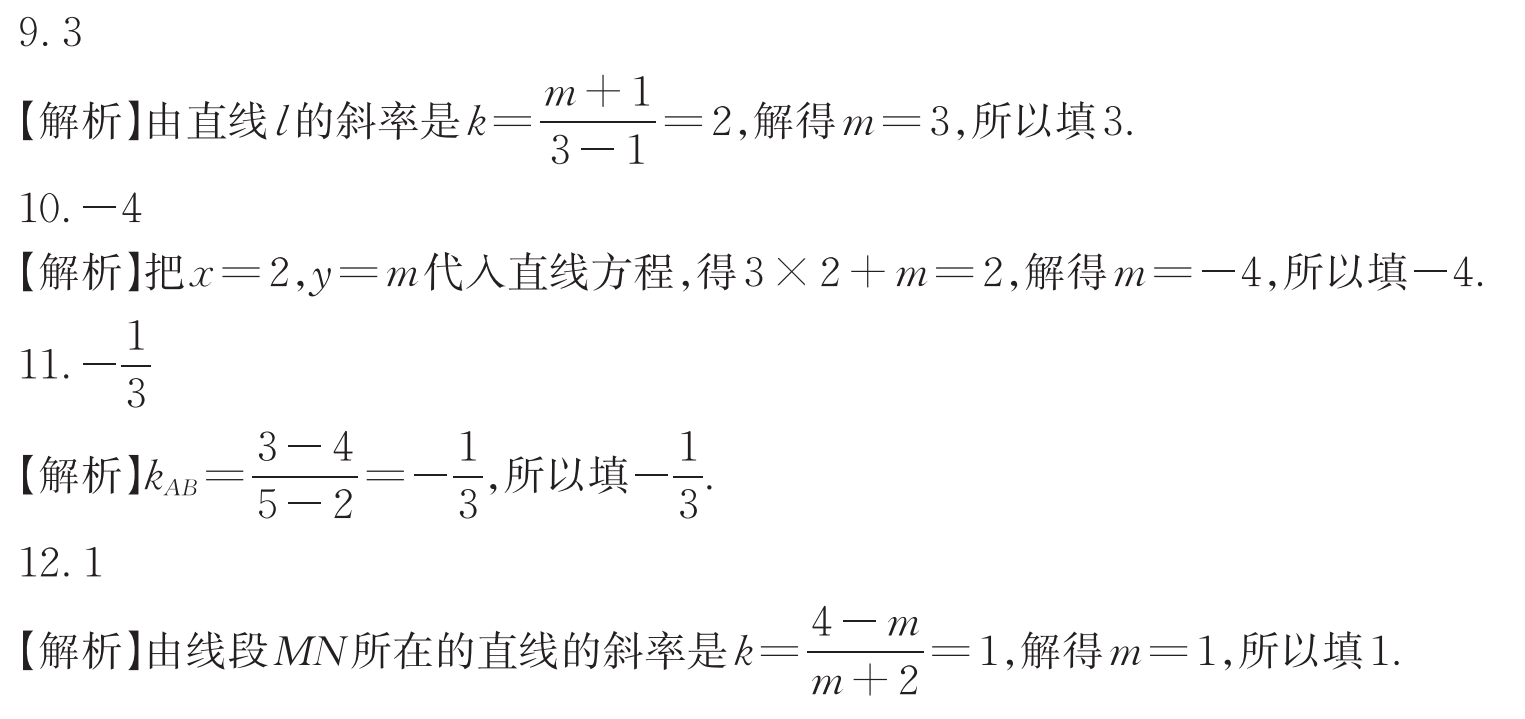 一、选择题
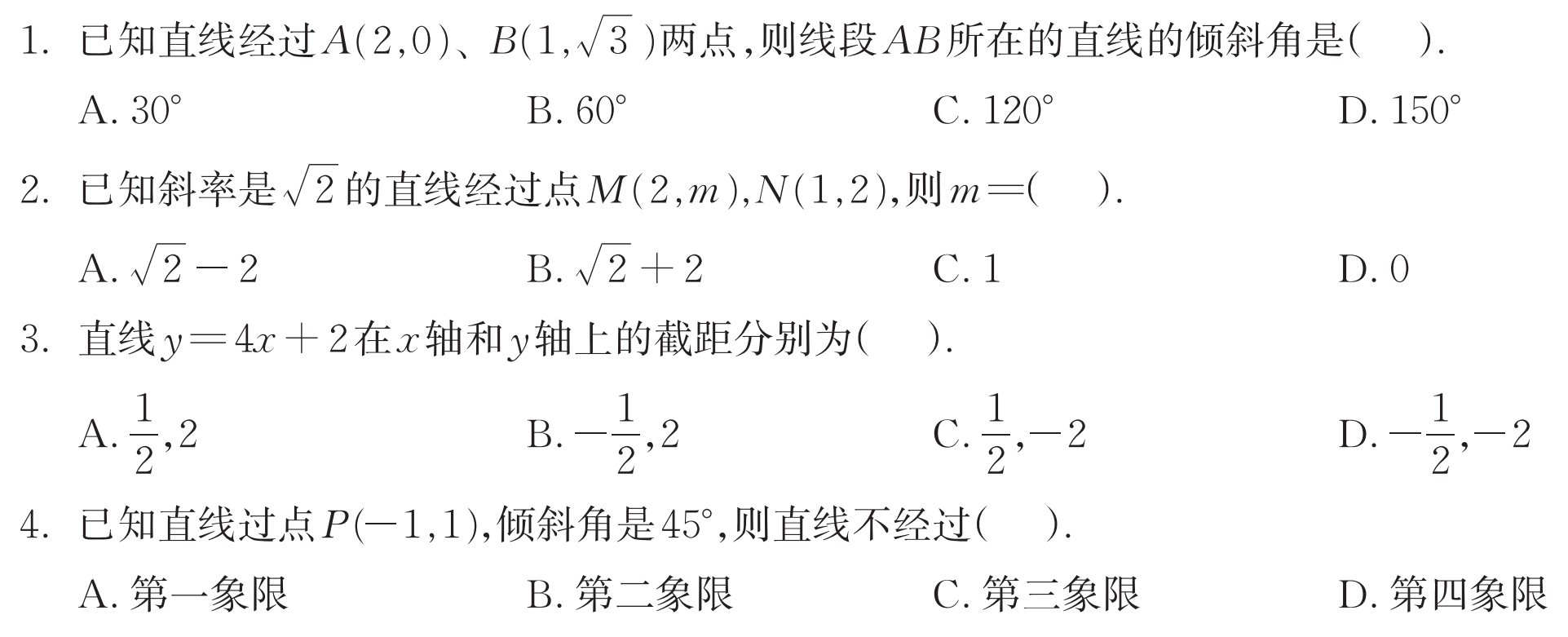 C
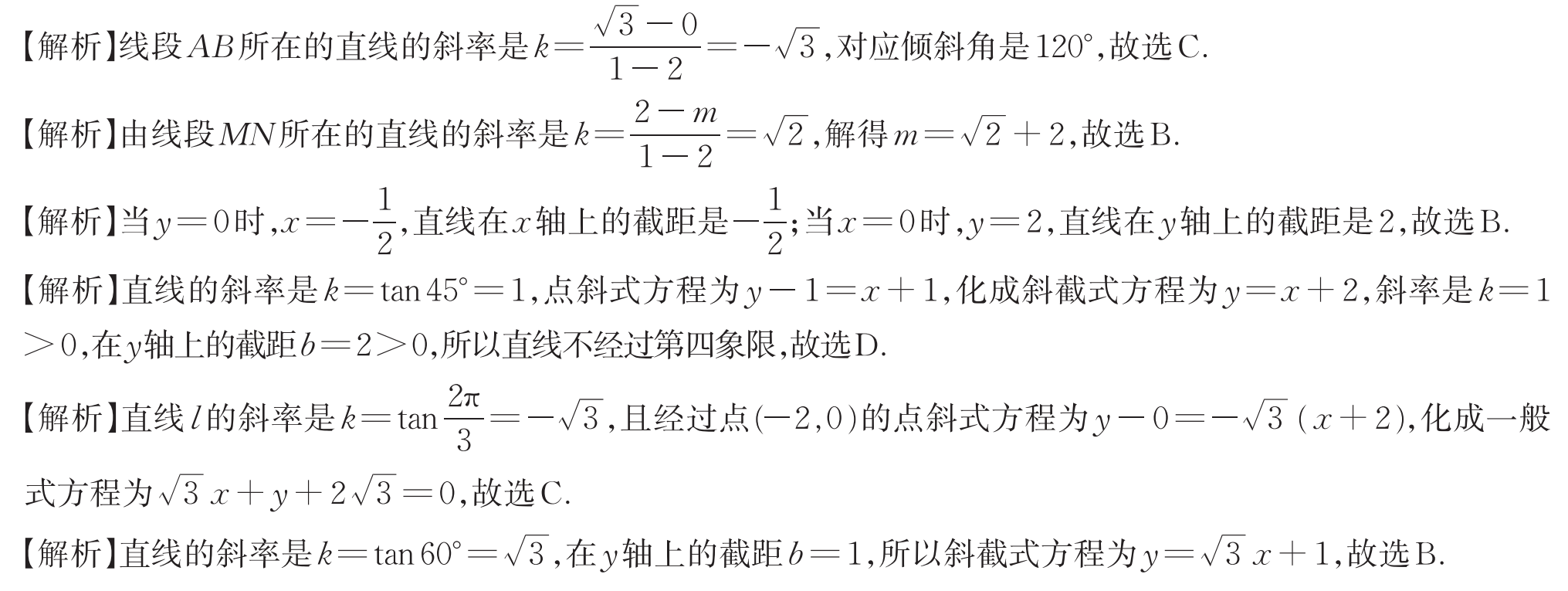 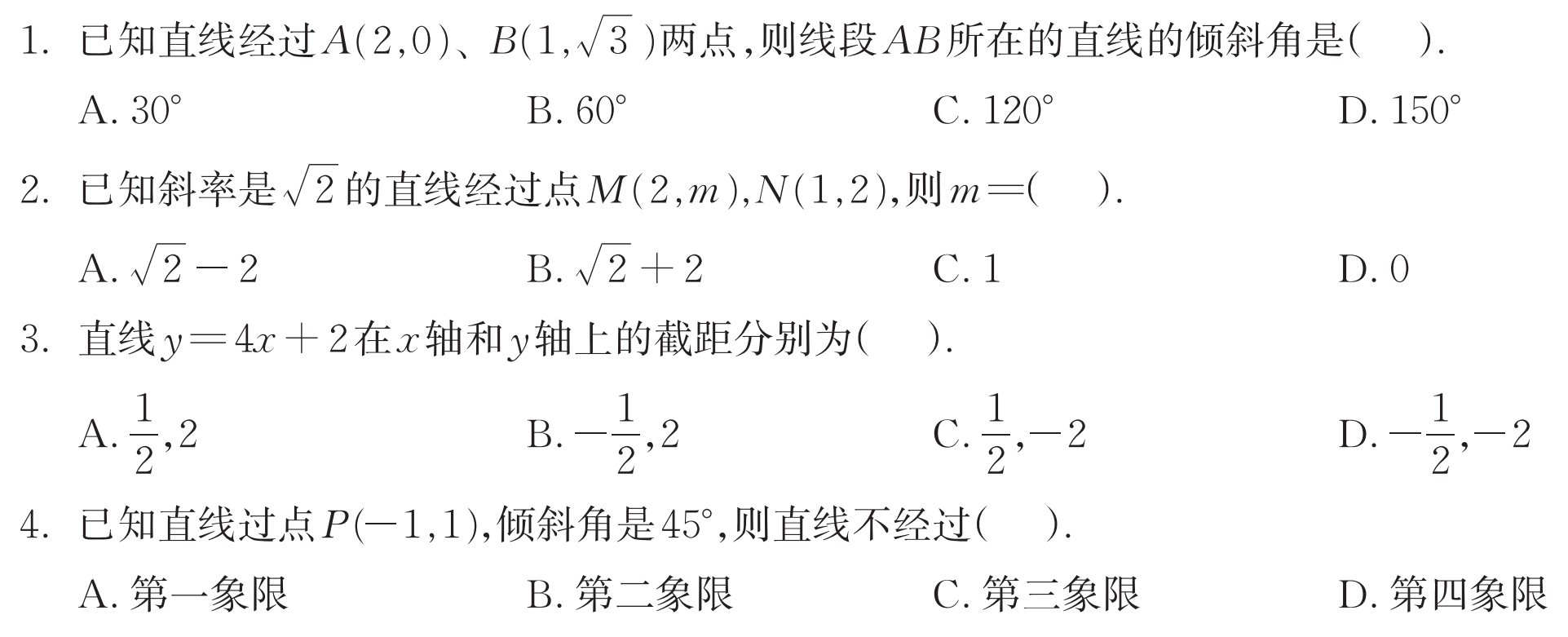 B
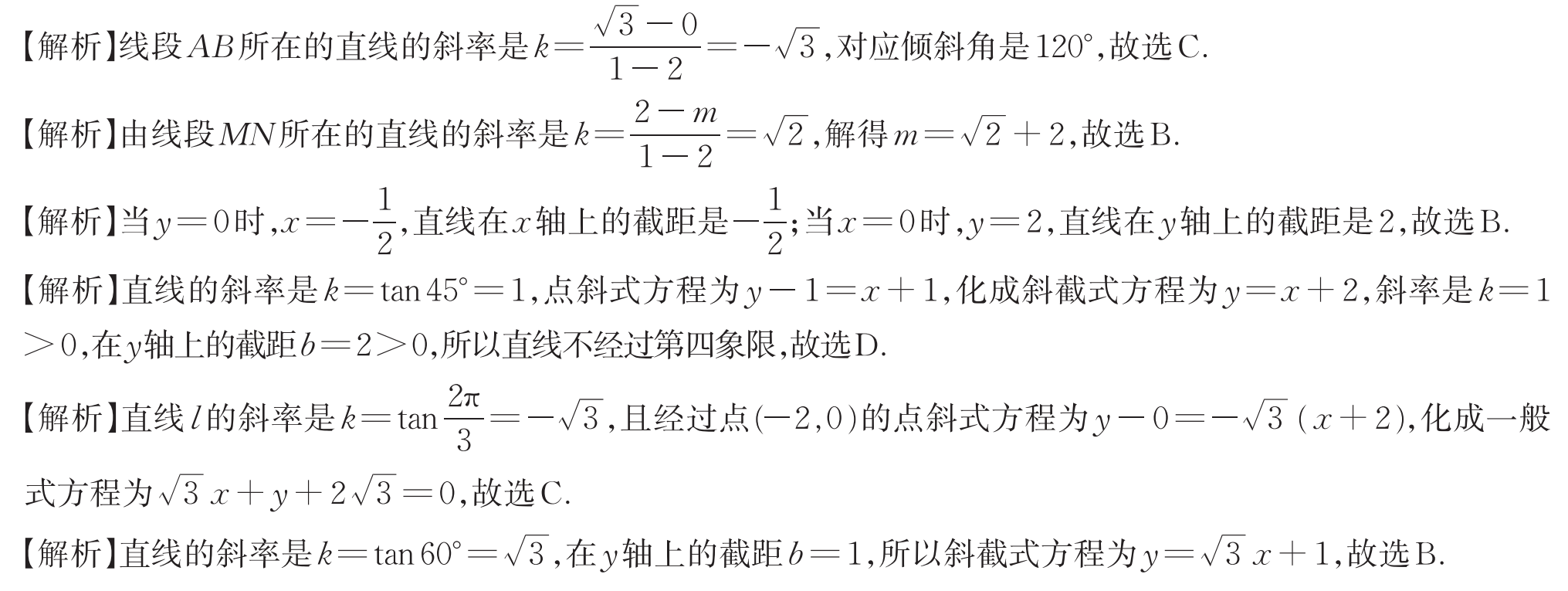 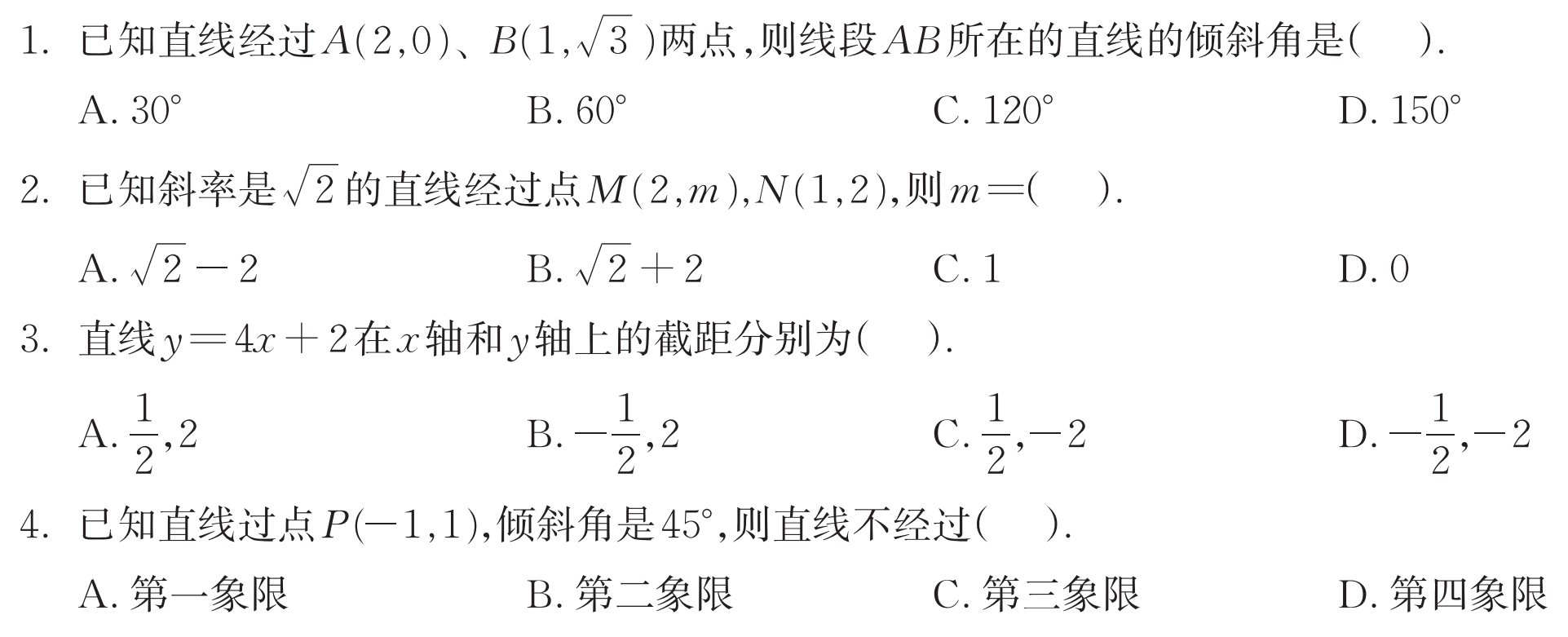 B
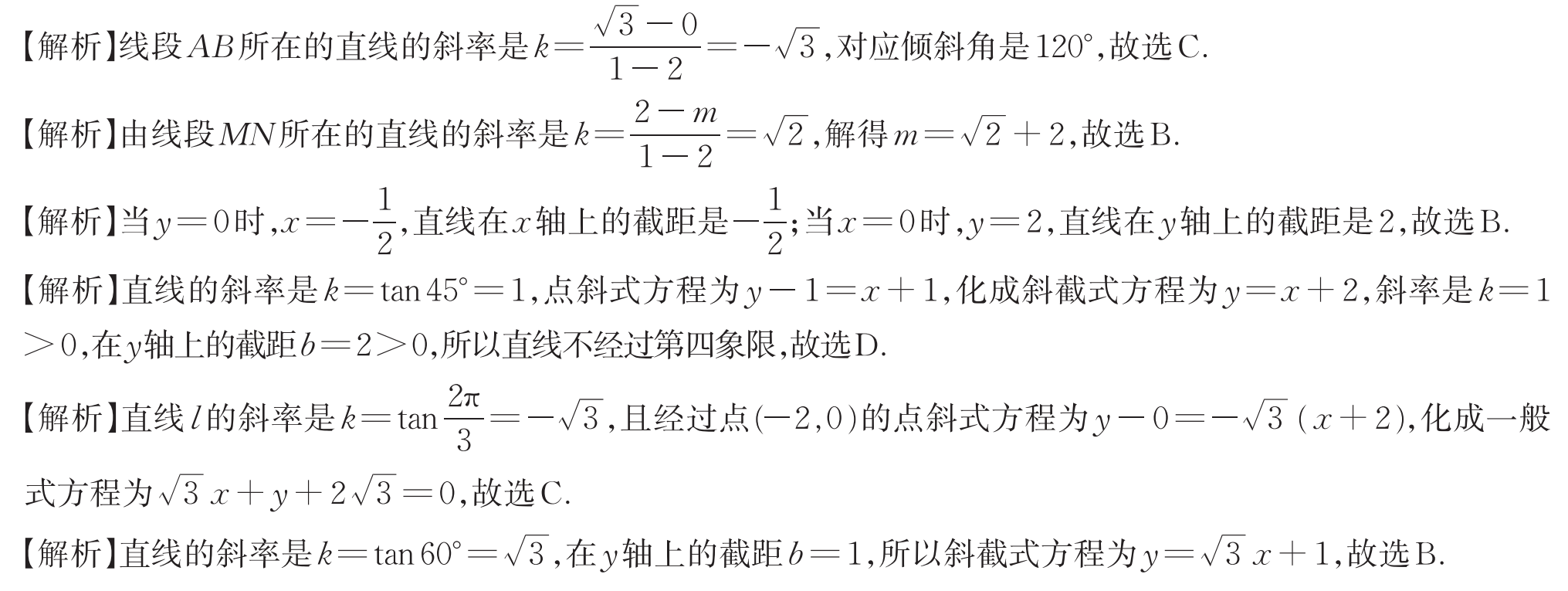 D
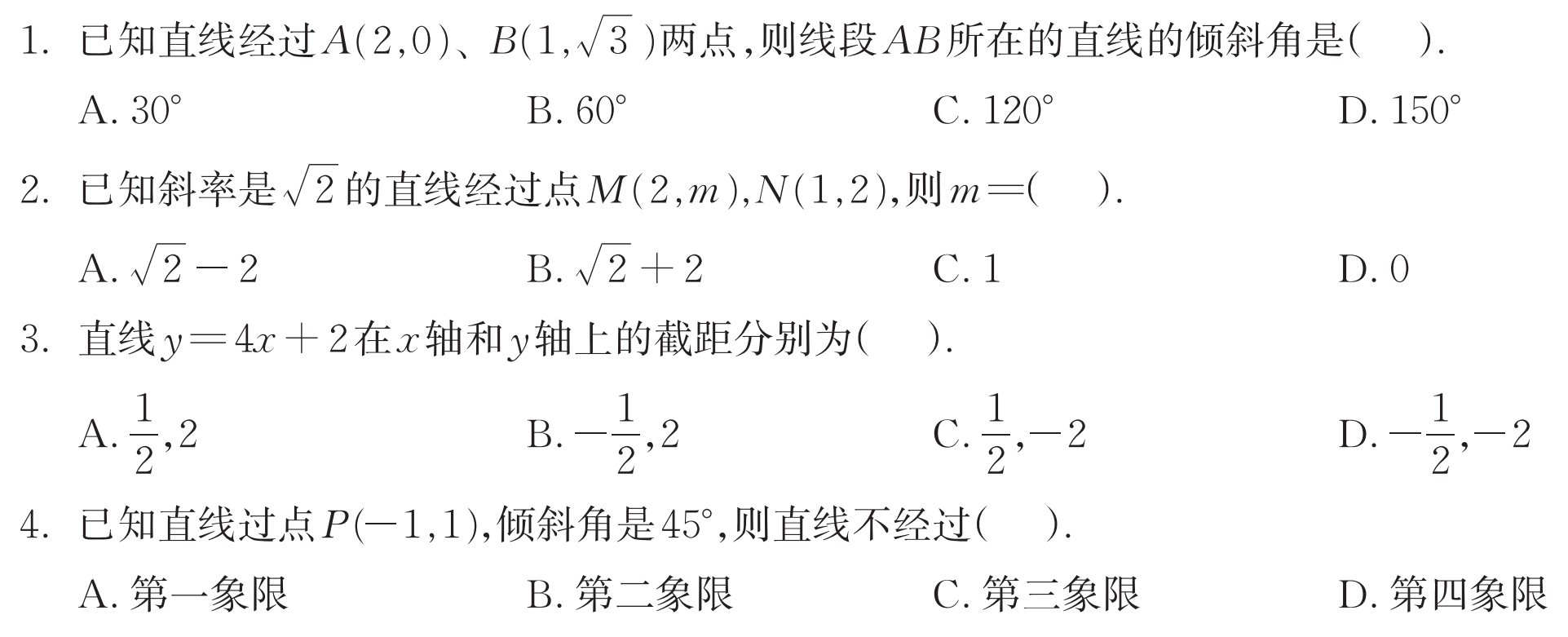 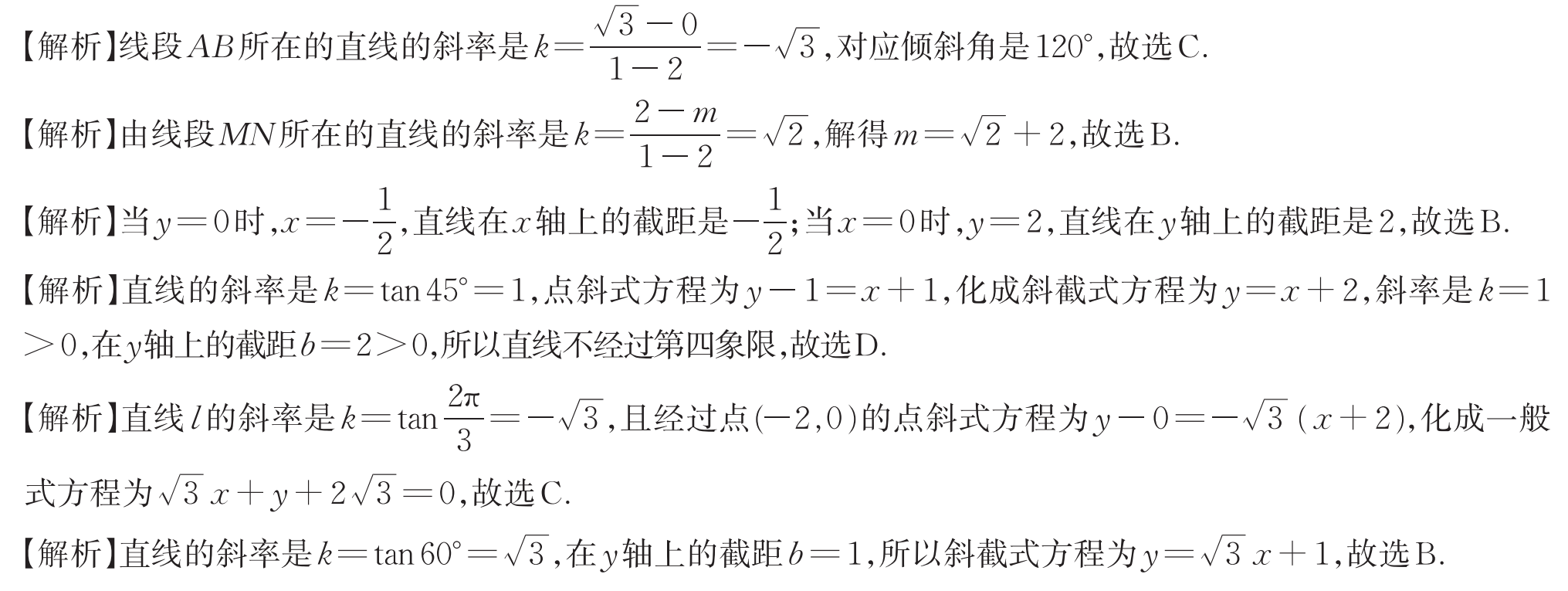 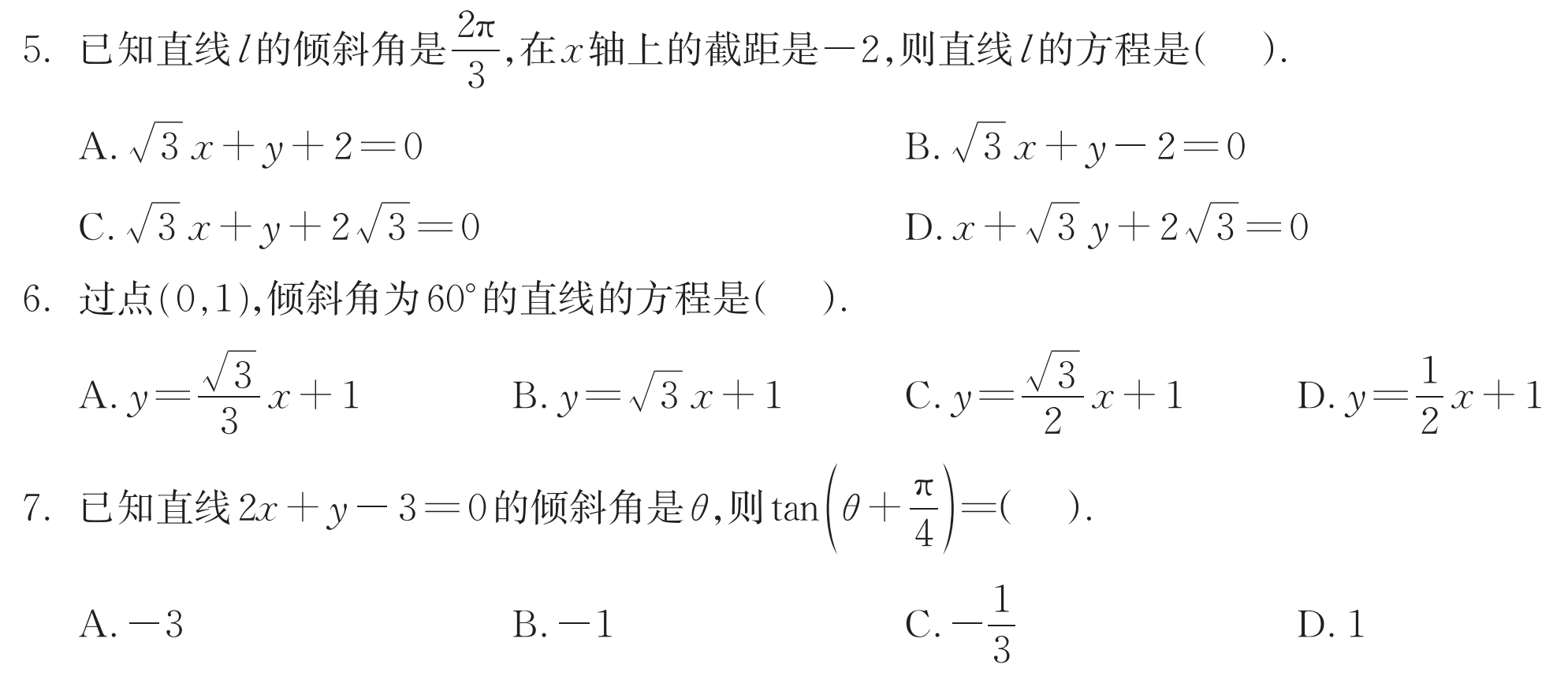 C
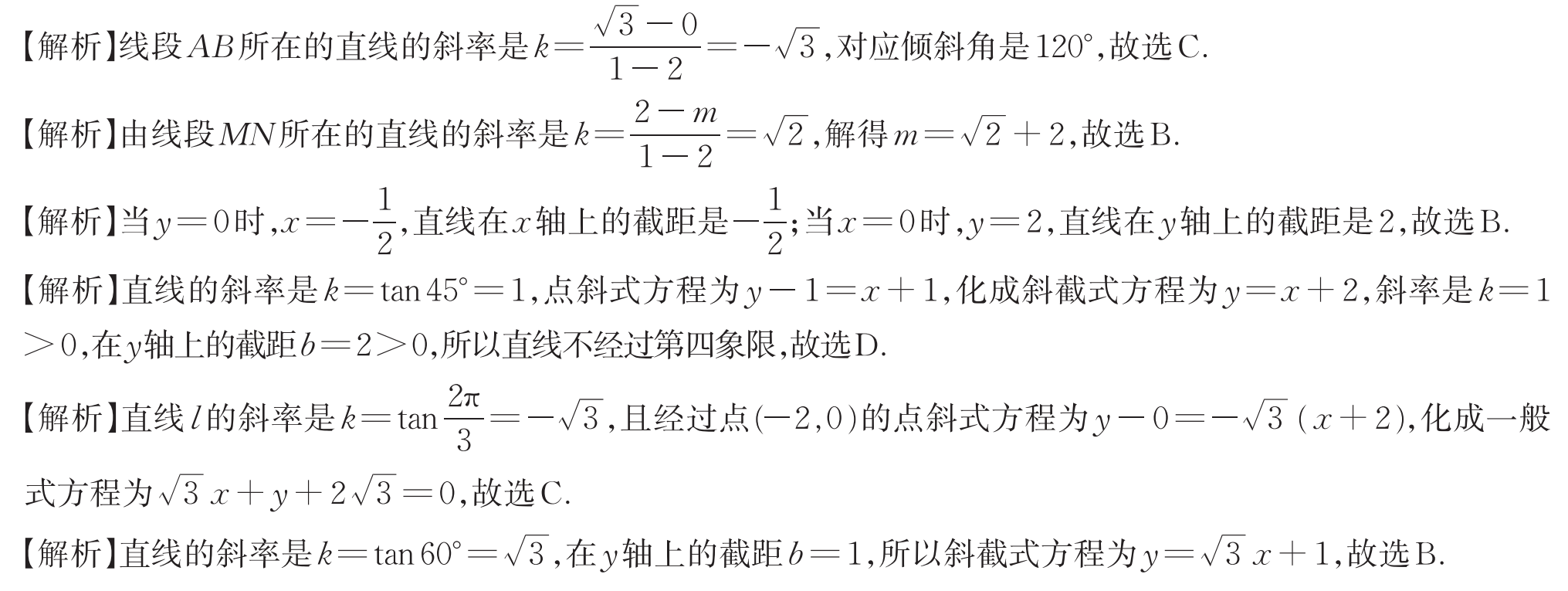 B
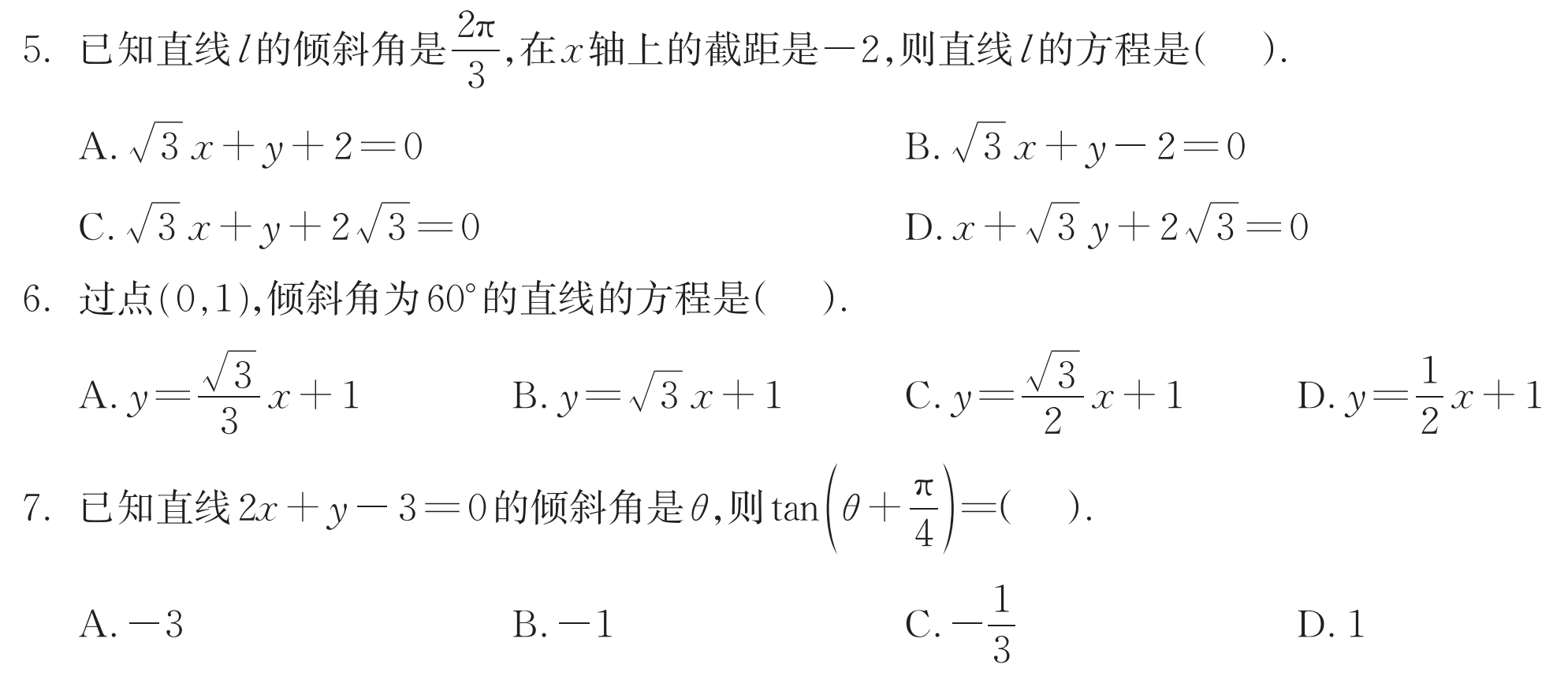 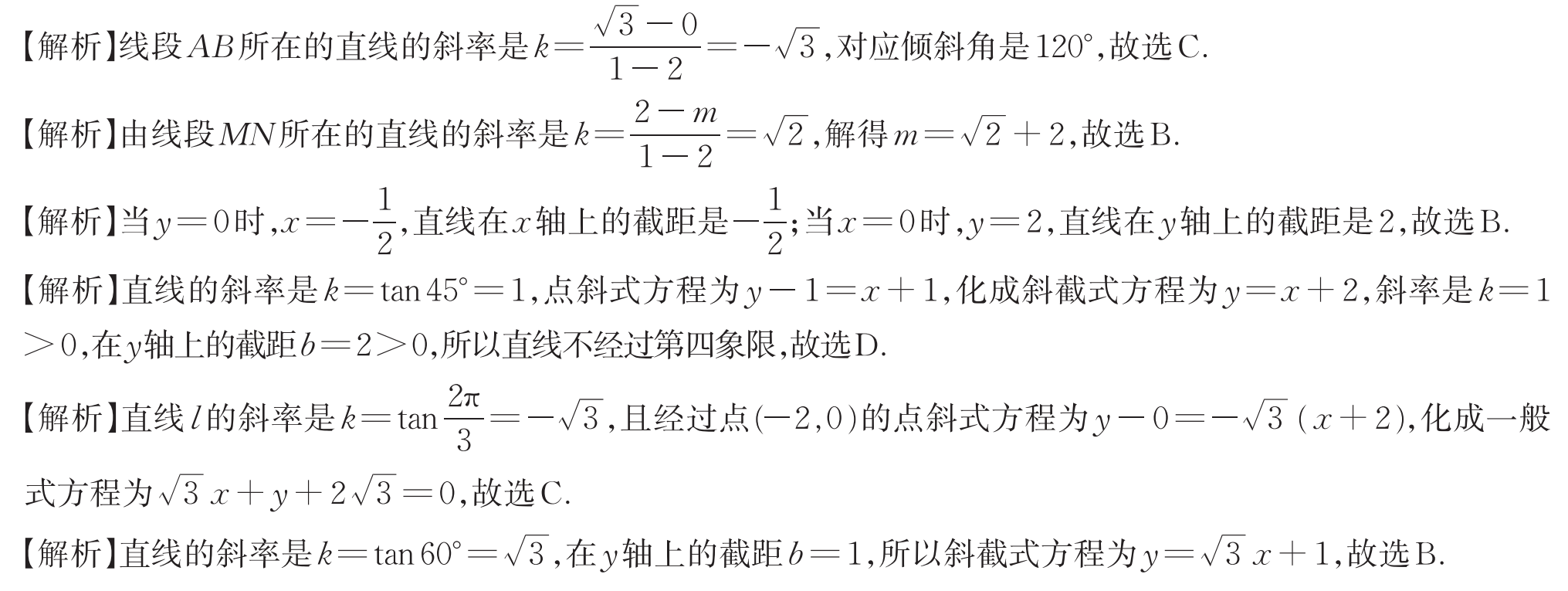 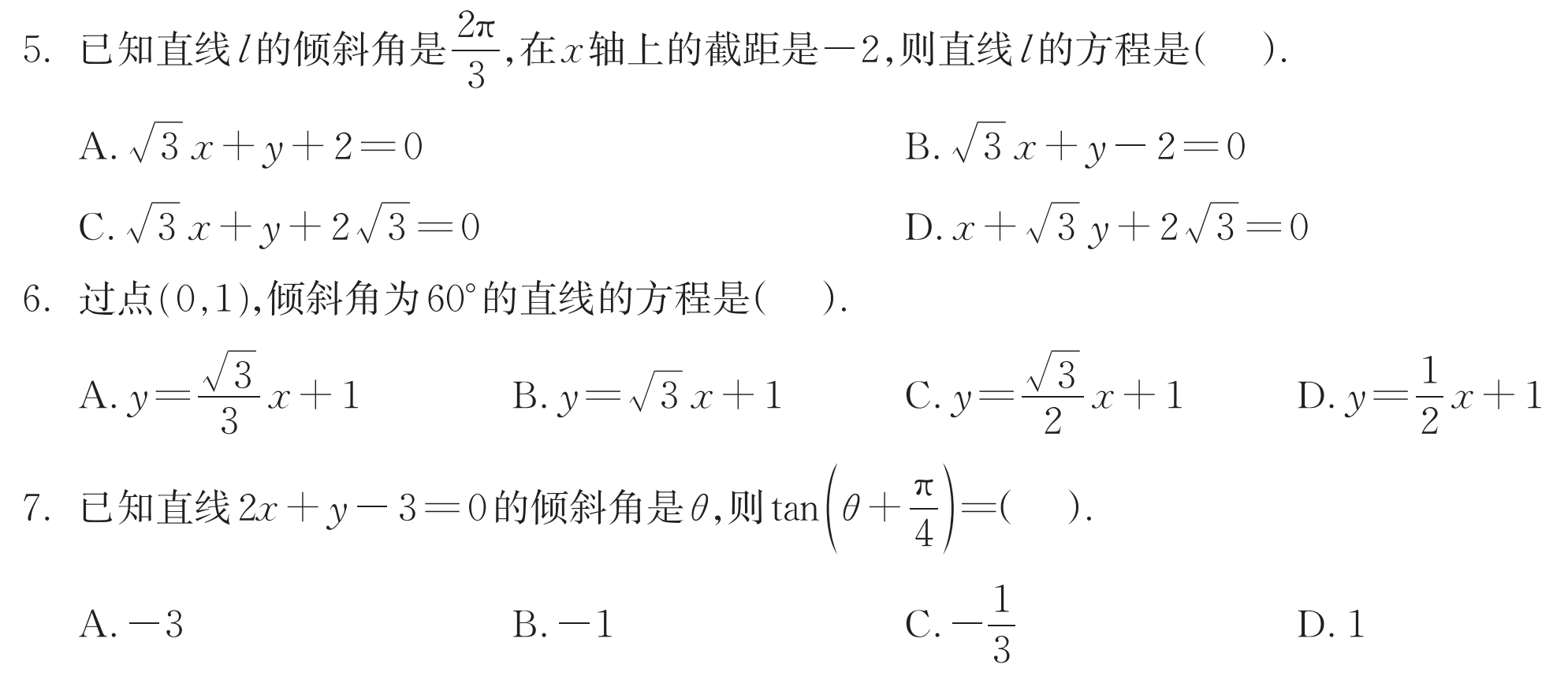 C
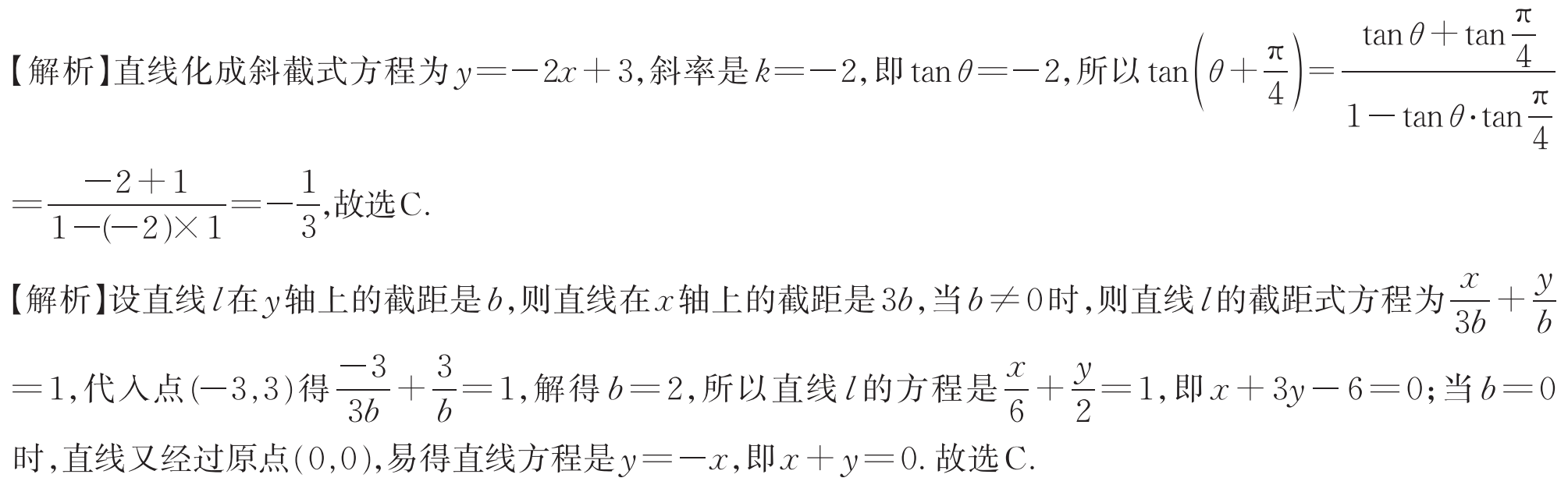 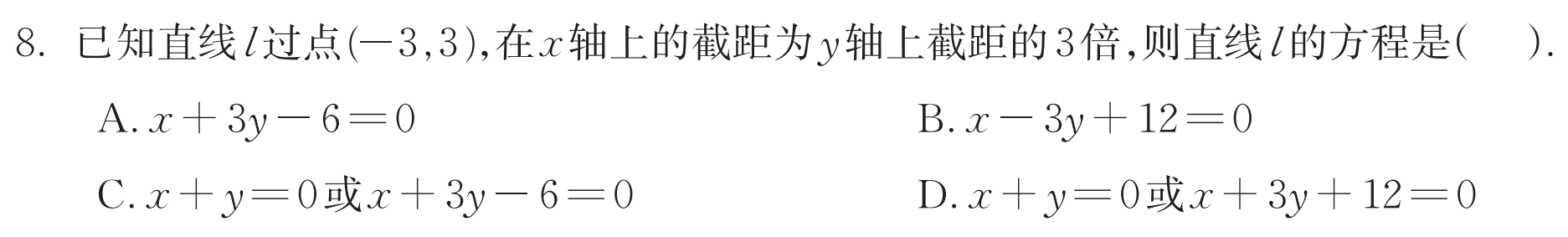 C
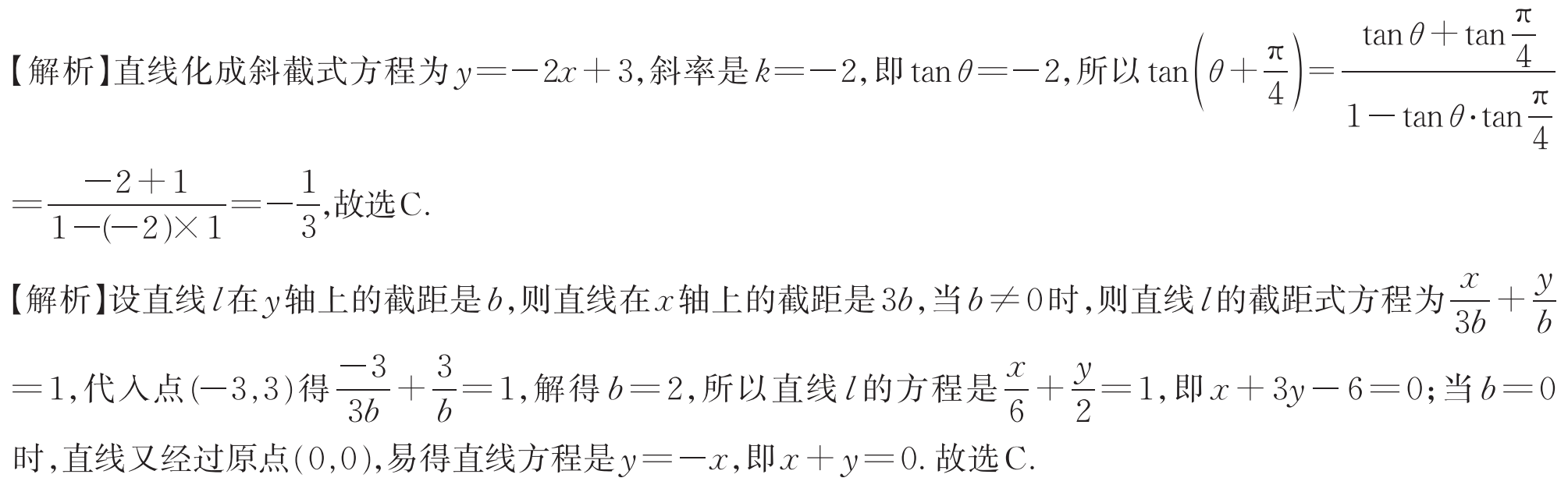 二、填空题
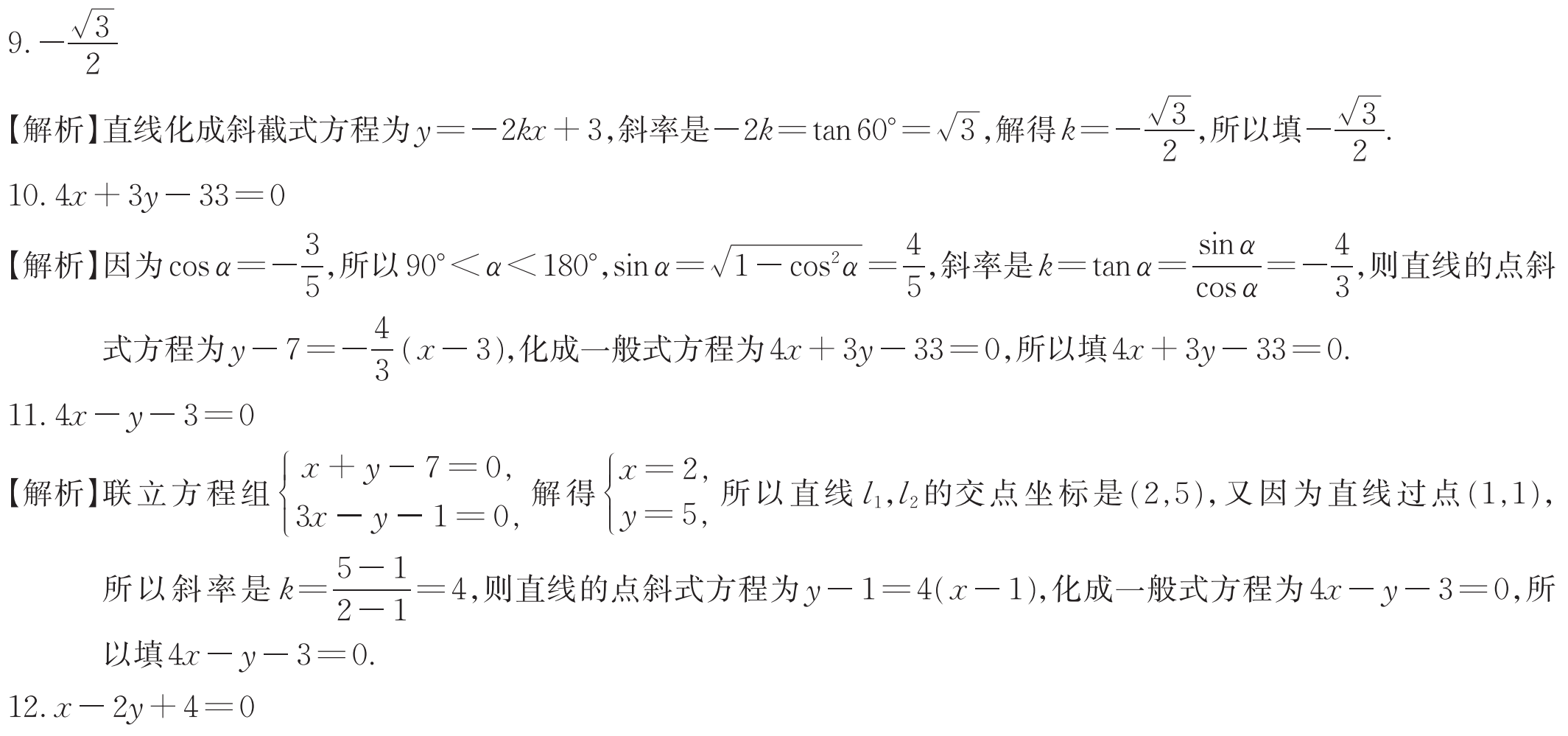 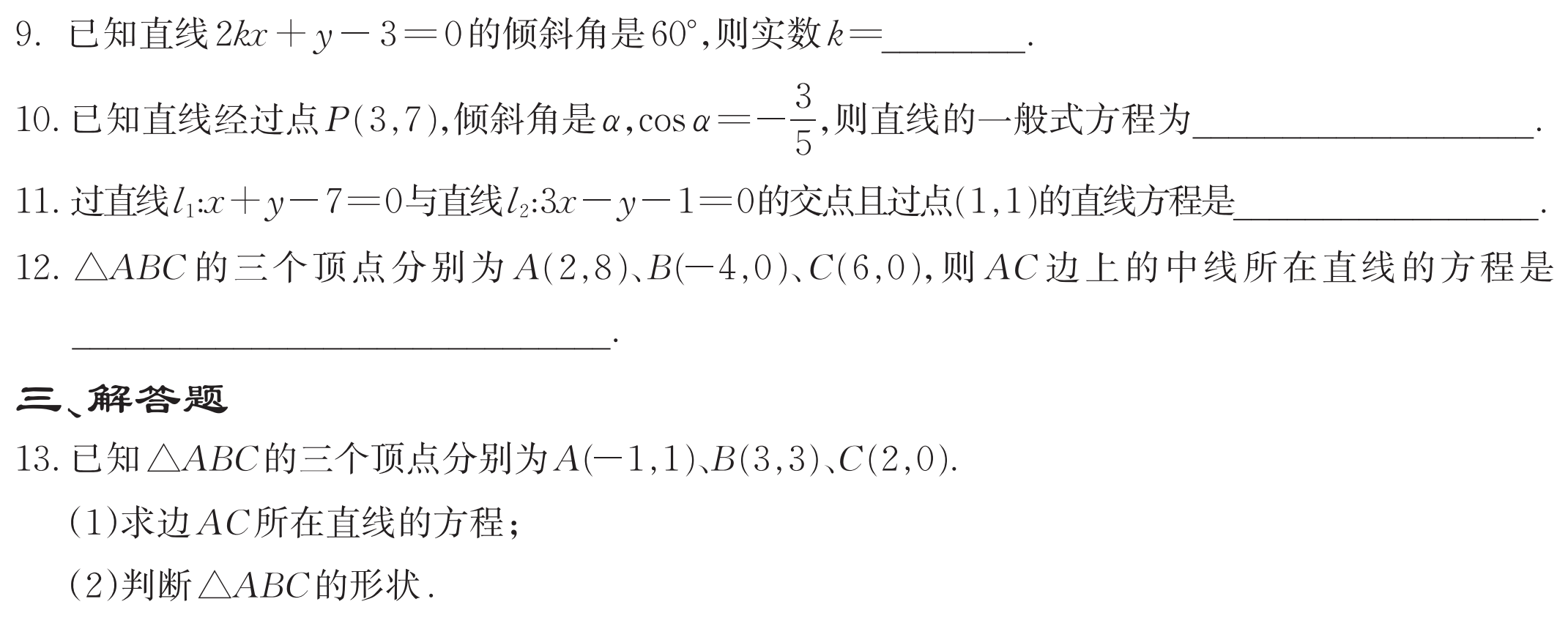 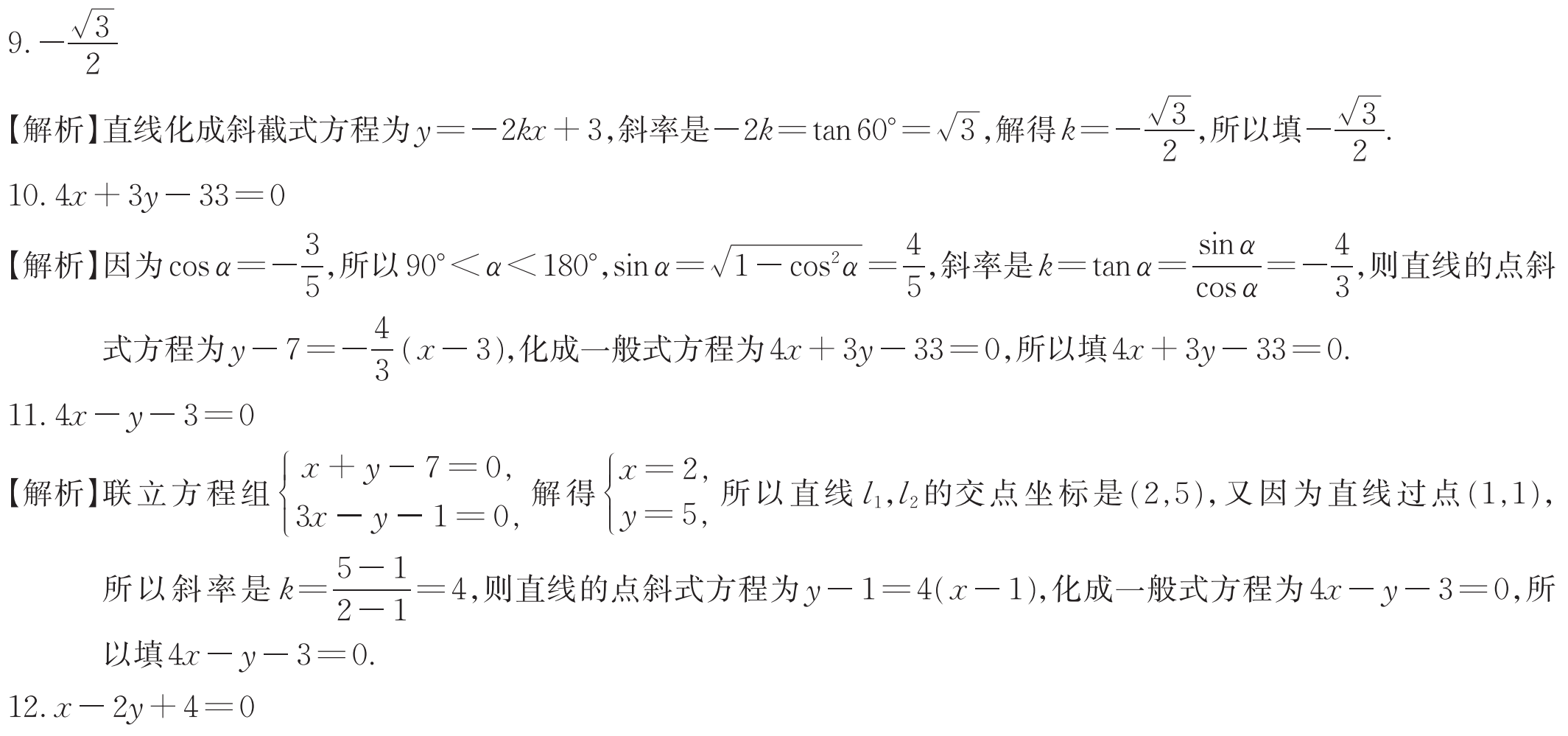 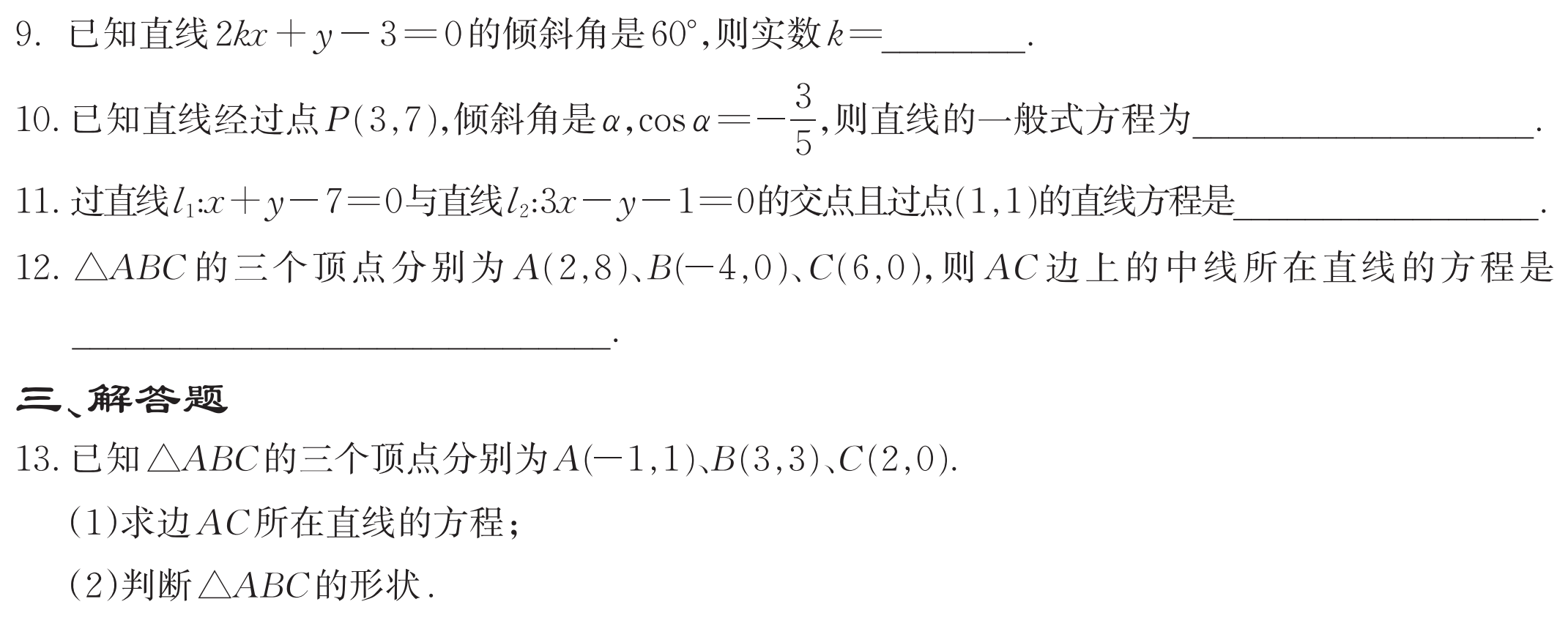 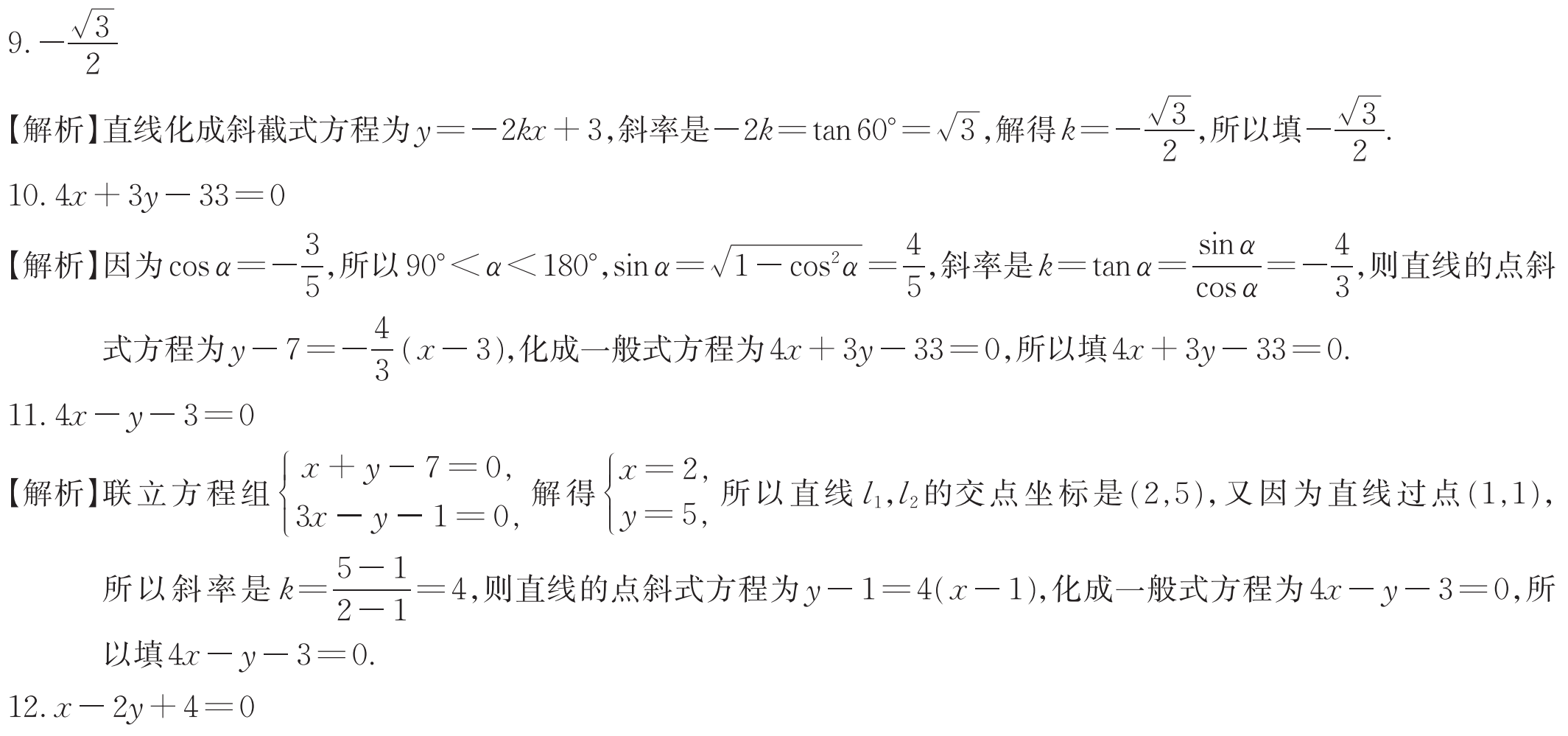 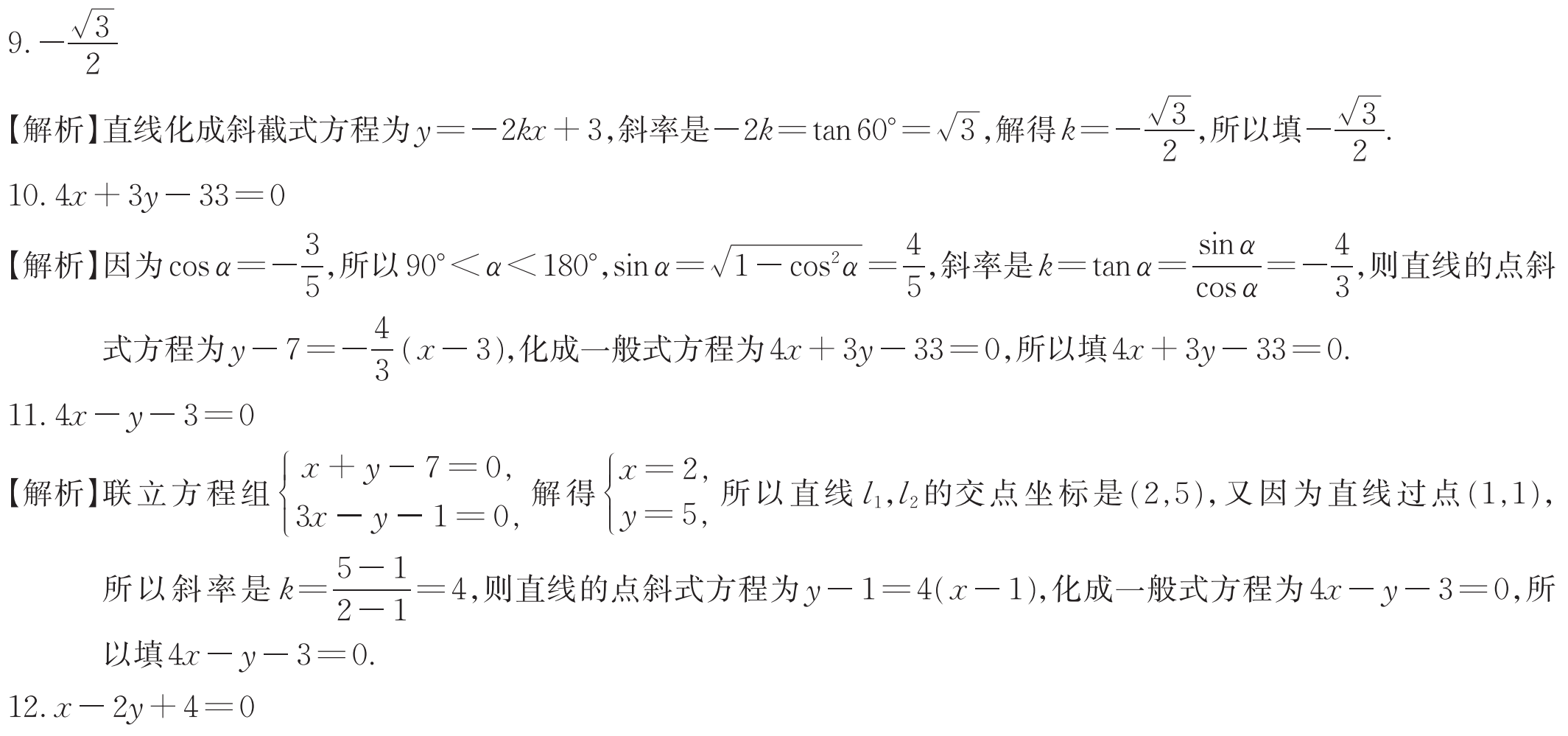 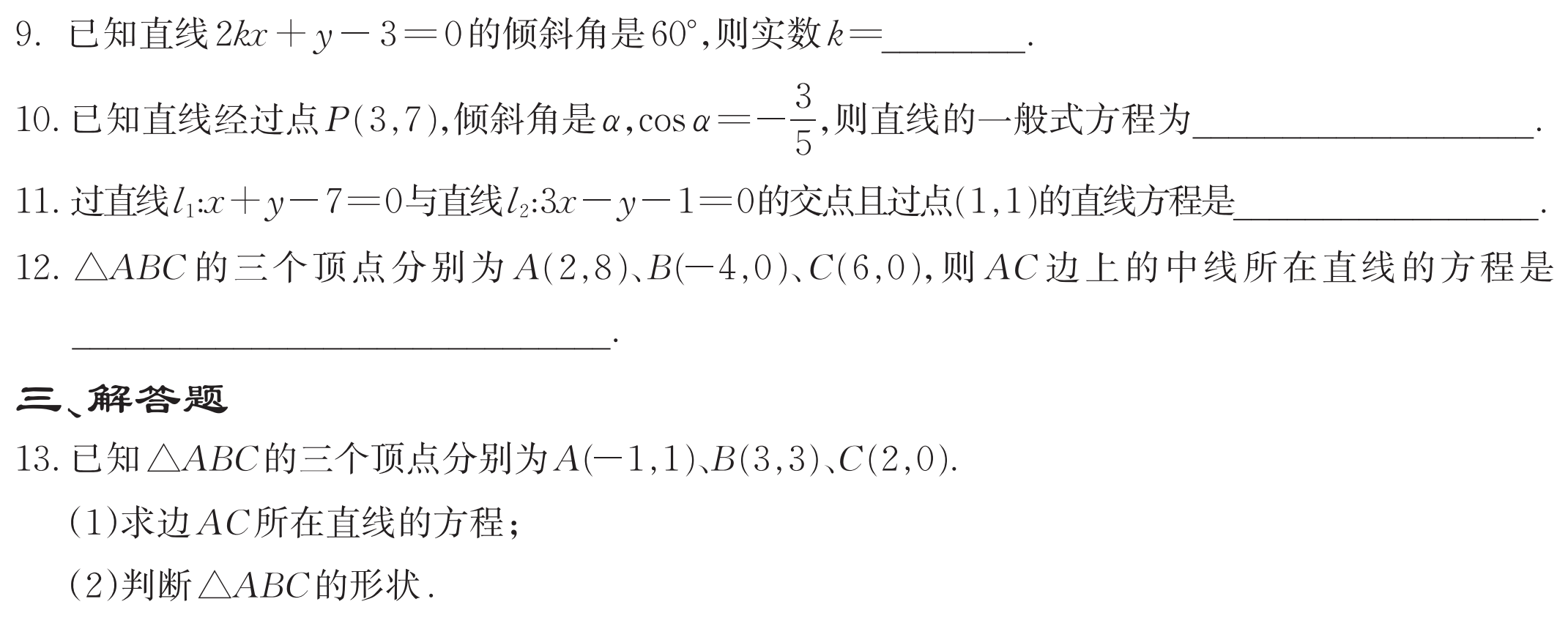 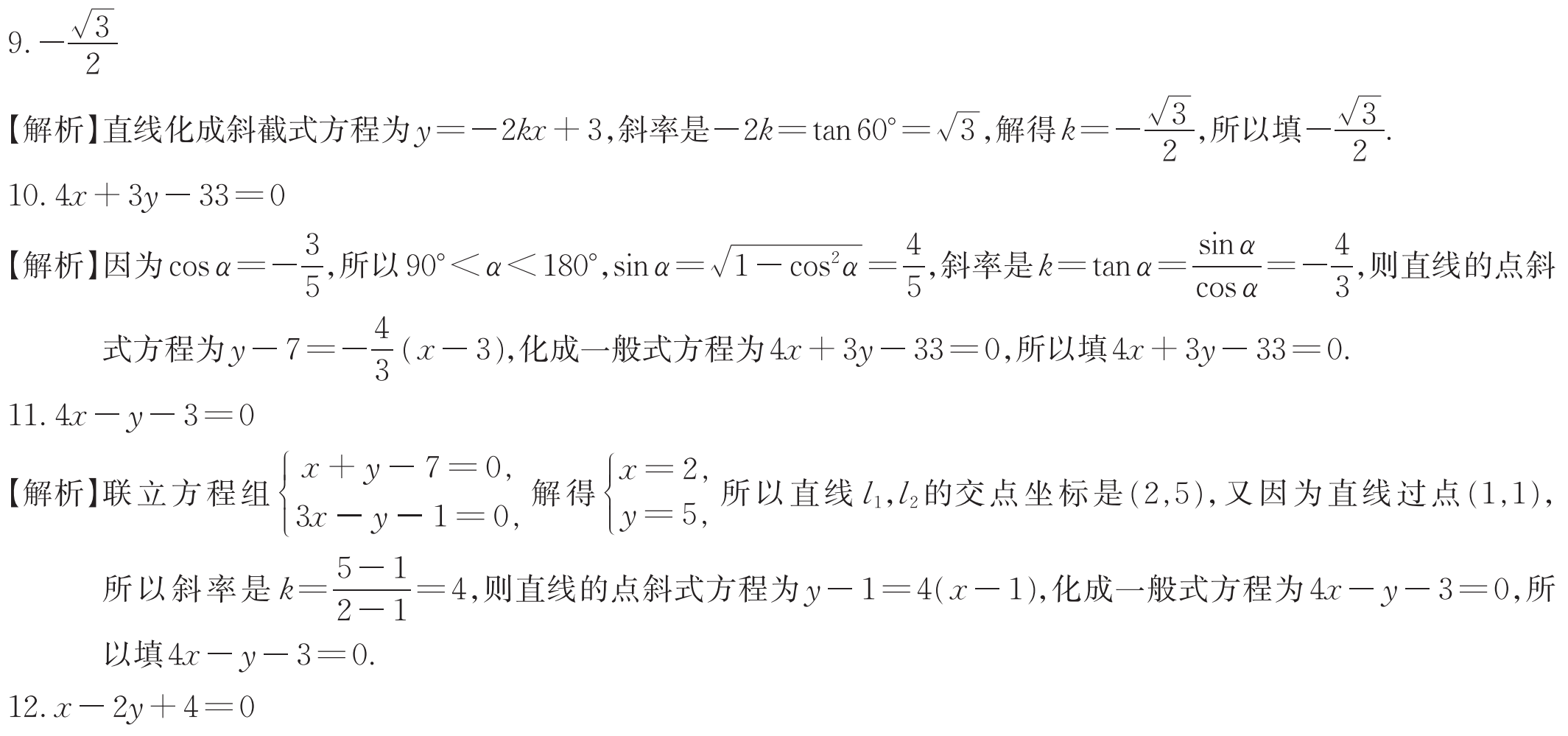 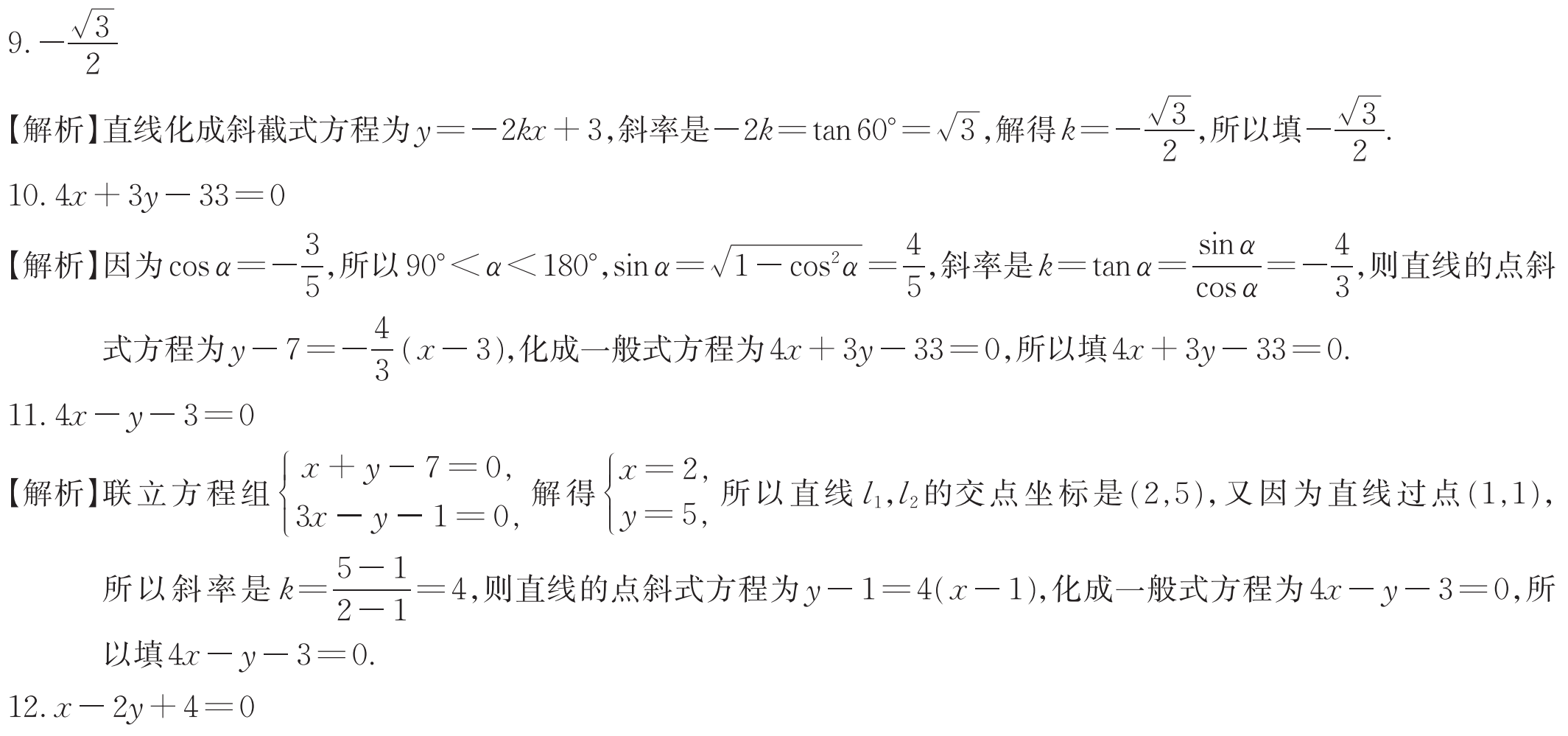 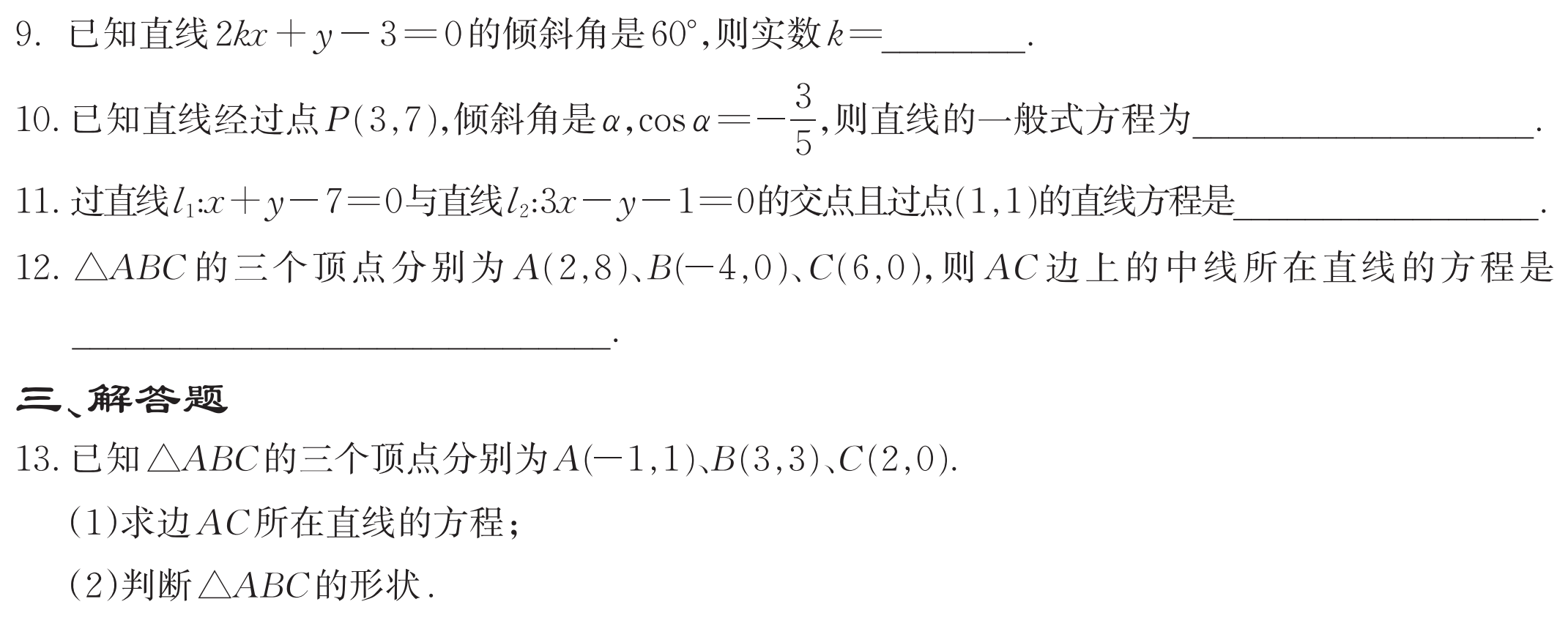 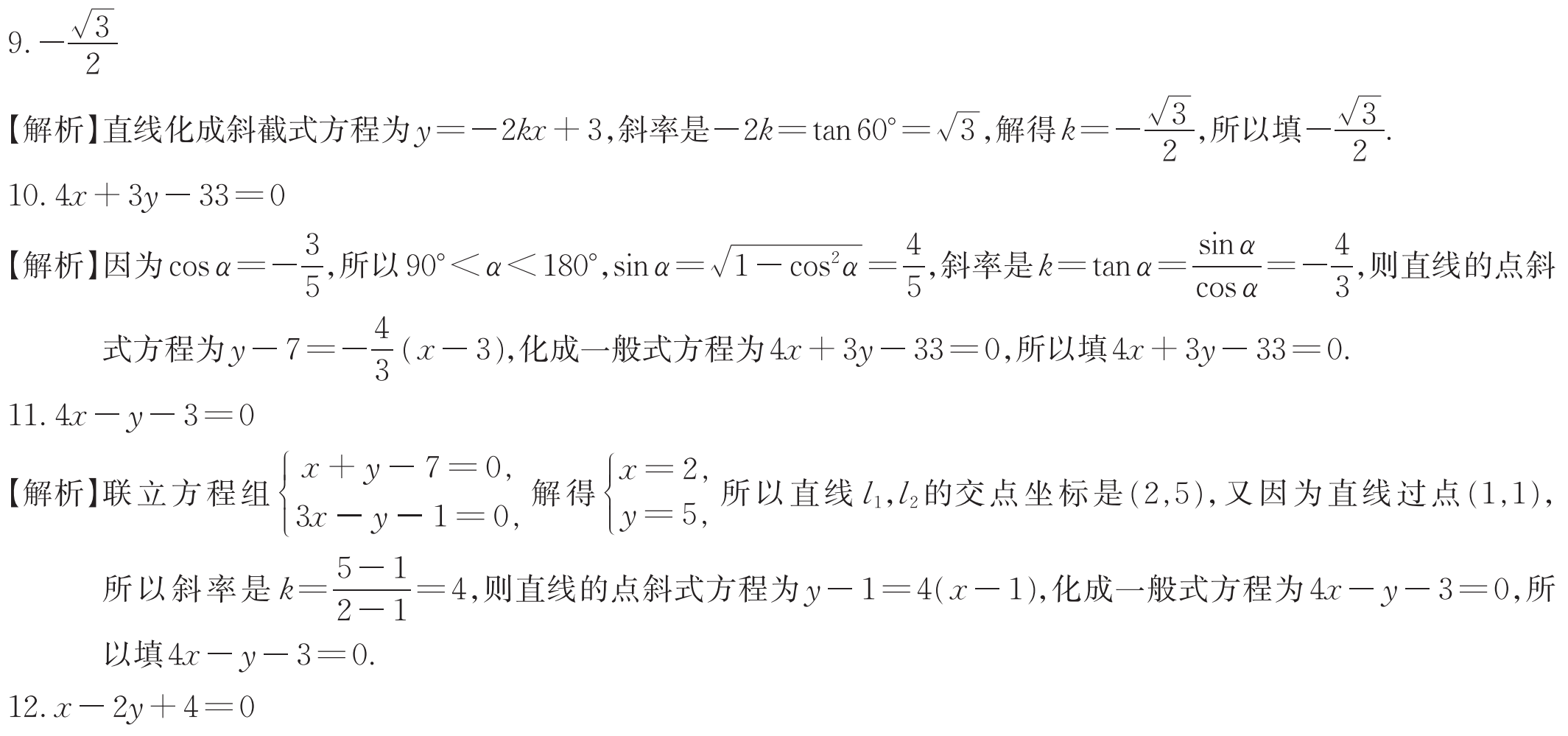 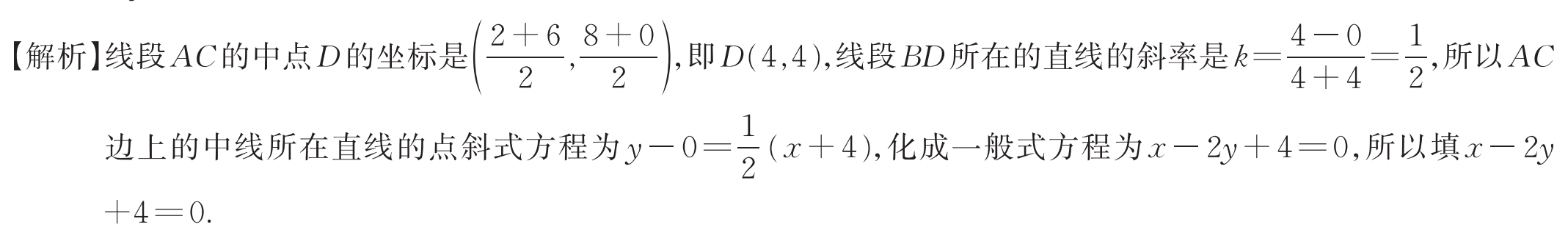 三、解答题
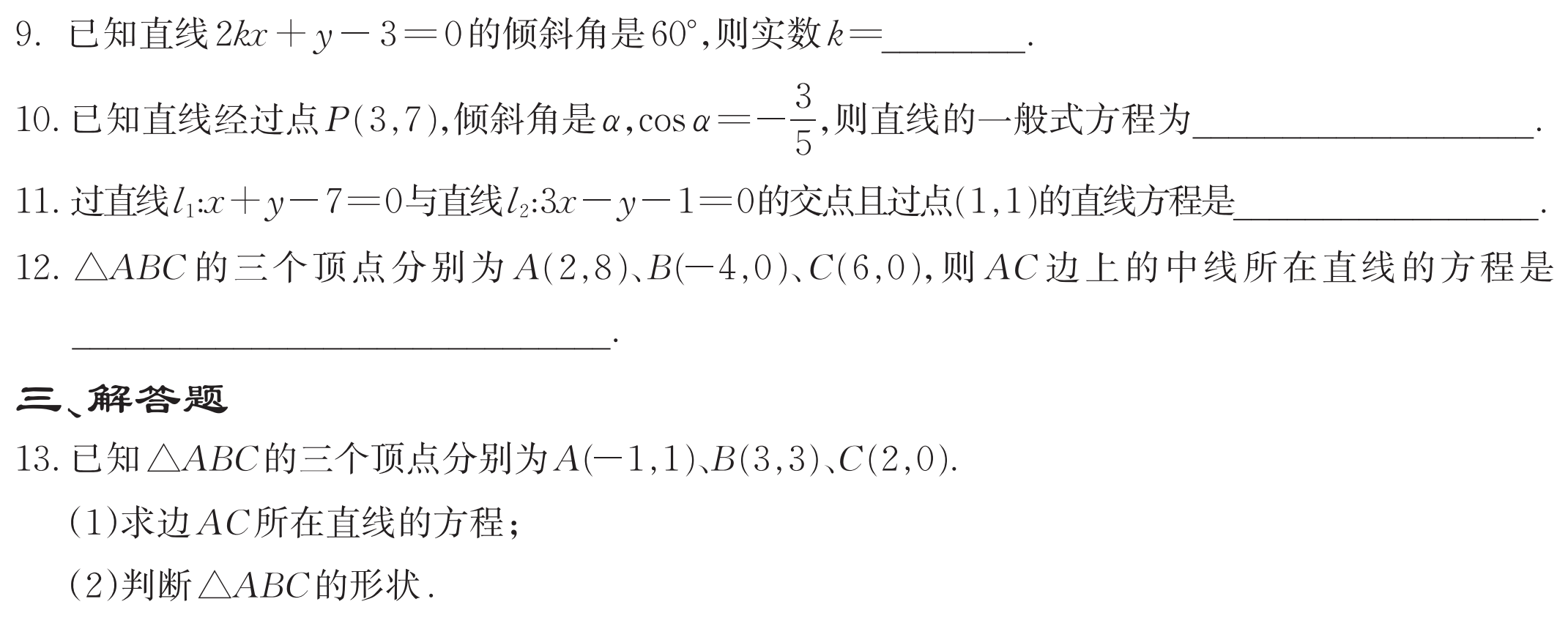 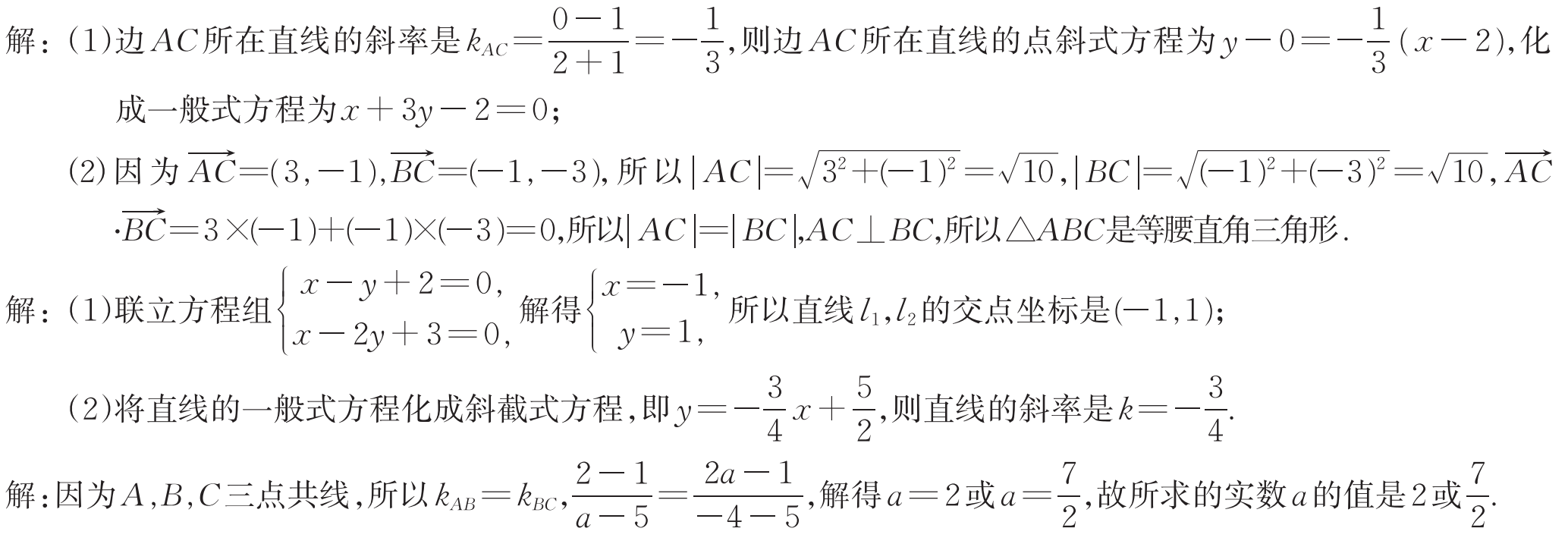 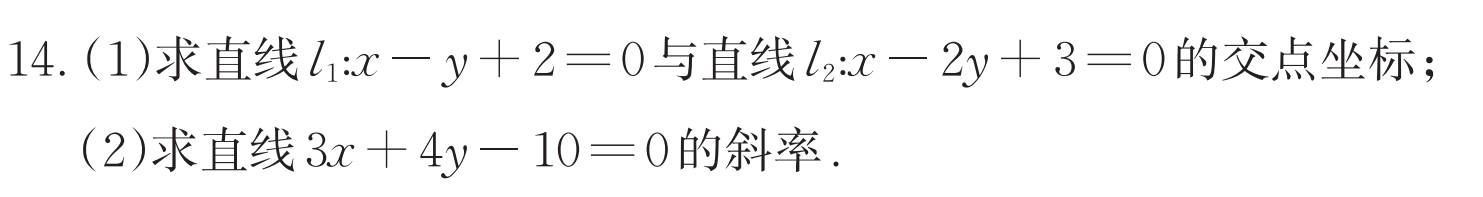 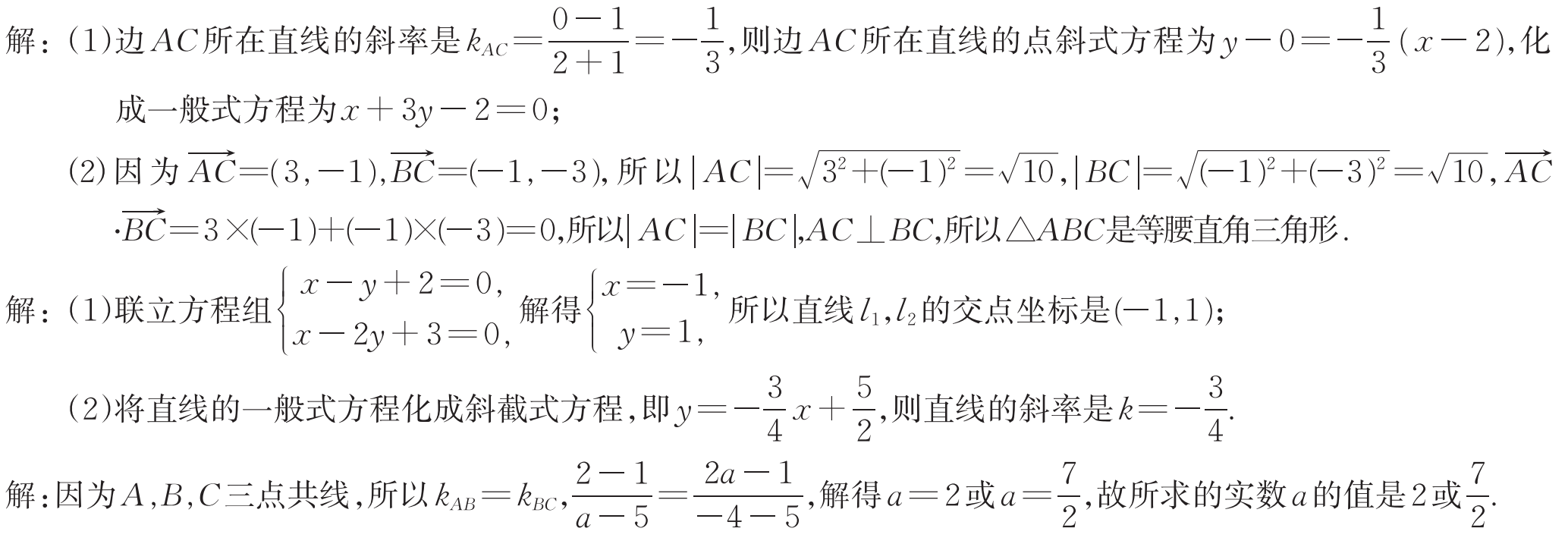 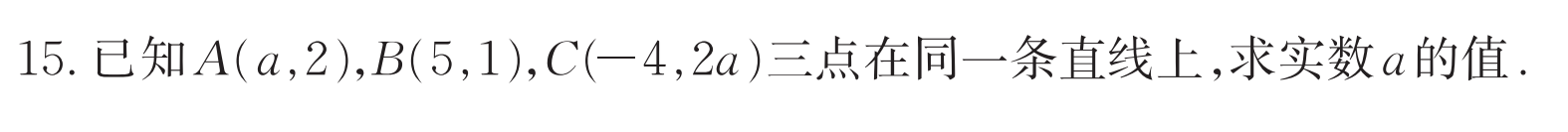 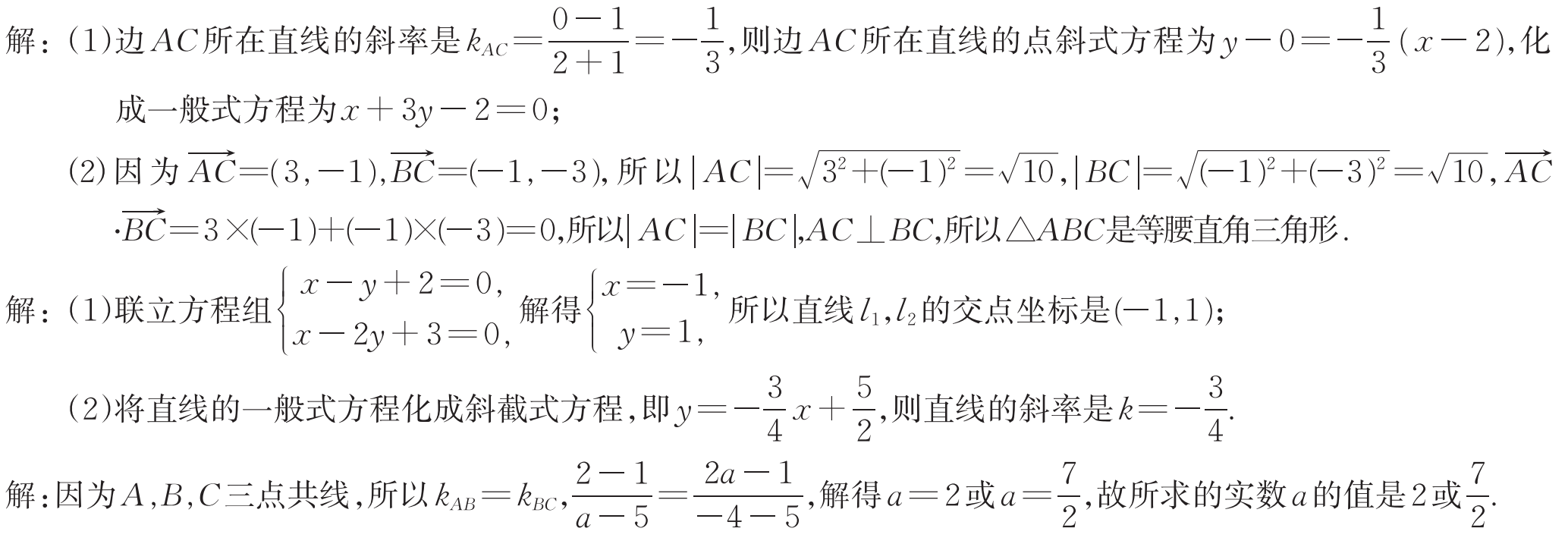 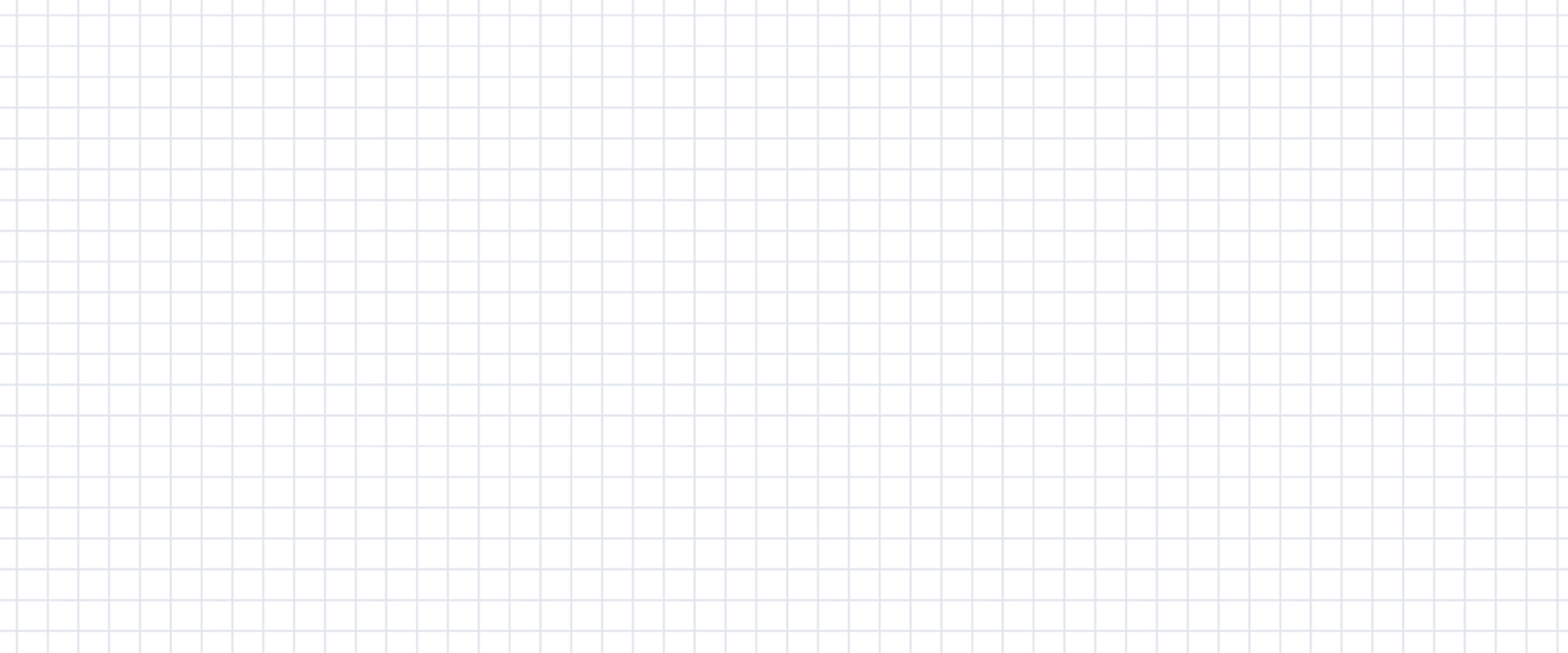 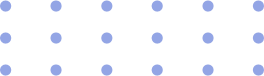 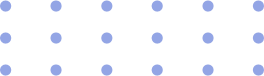 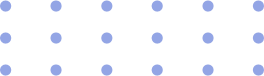 感谢收看